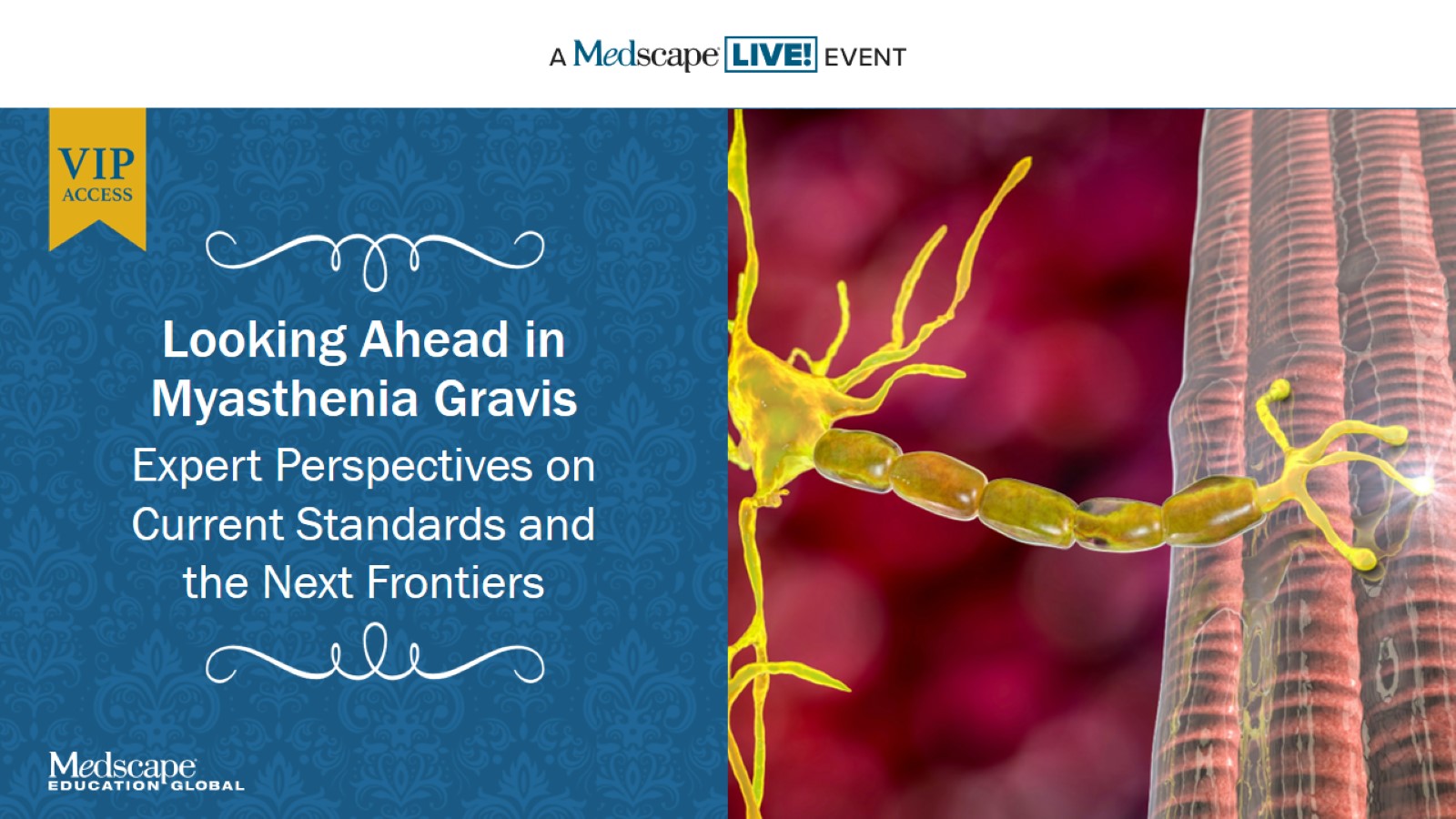 Looking Ahead in Myasthenia Gravis
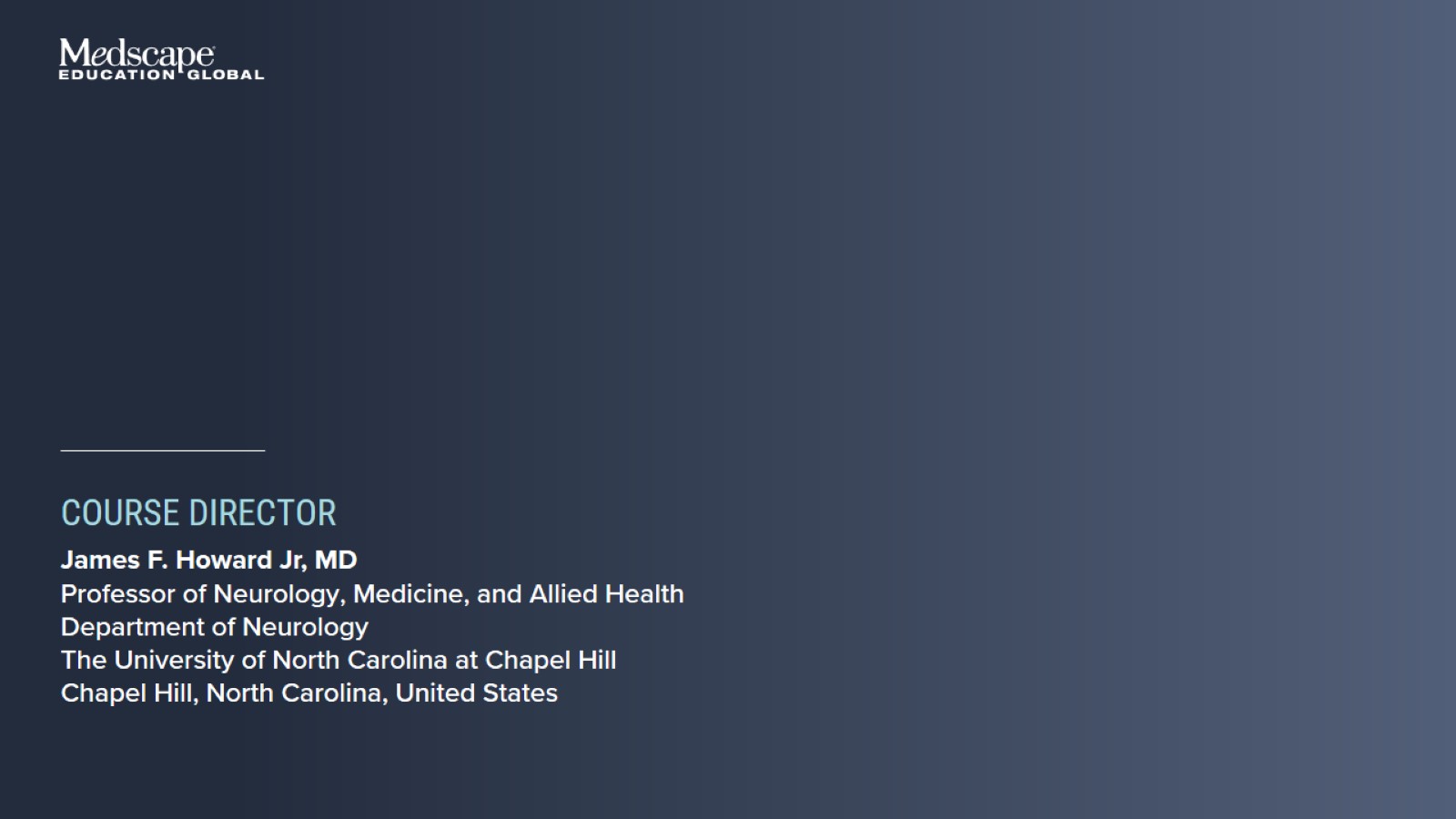 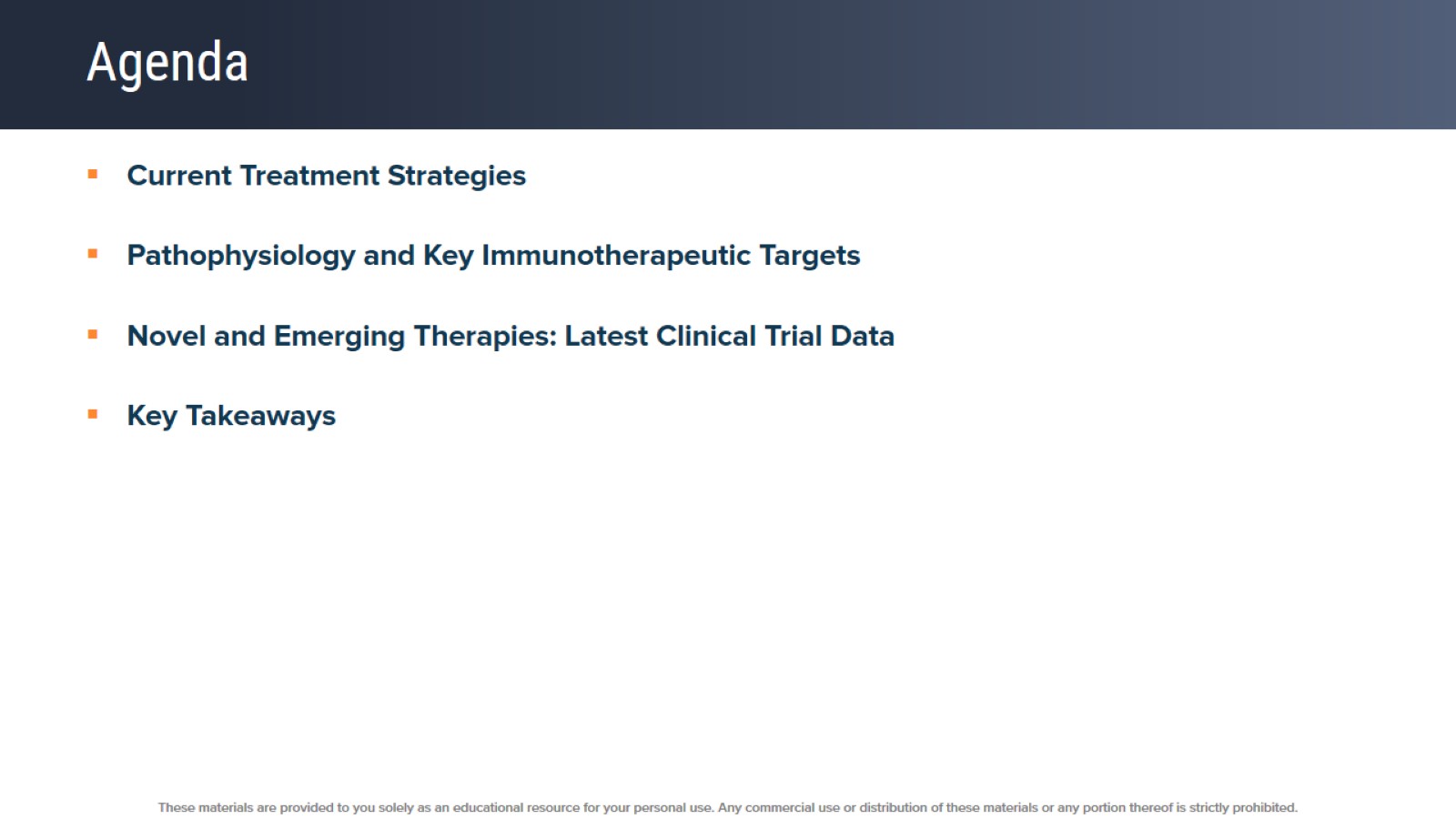 Agenda
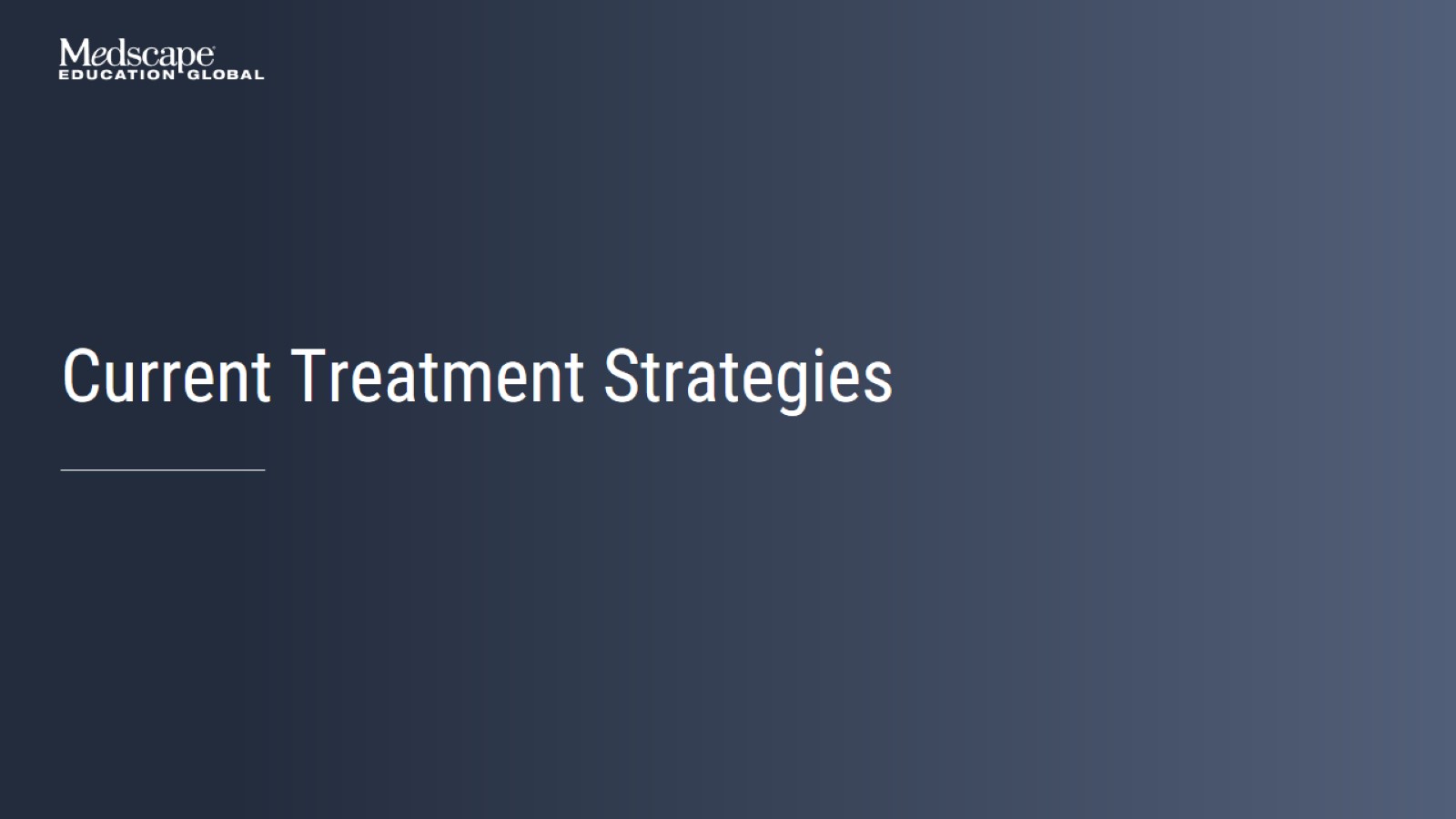 Current Treatment Strategies
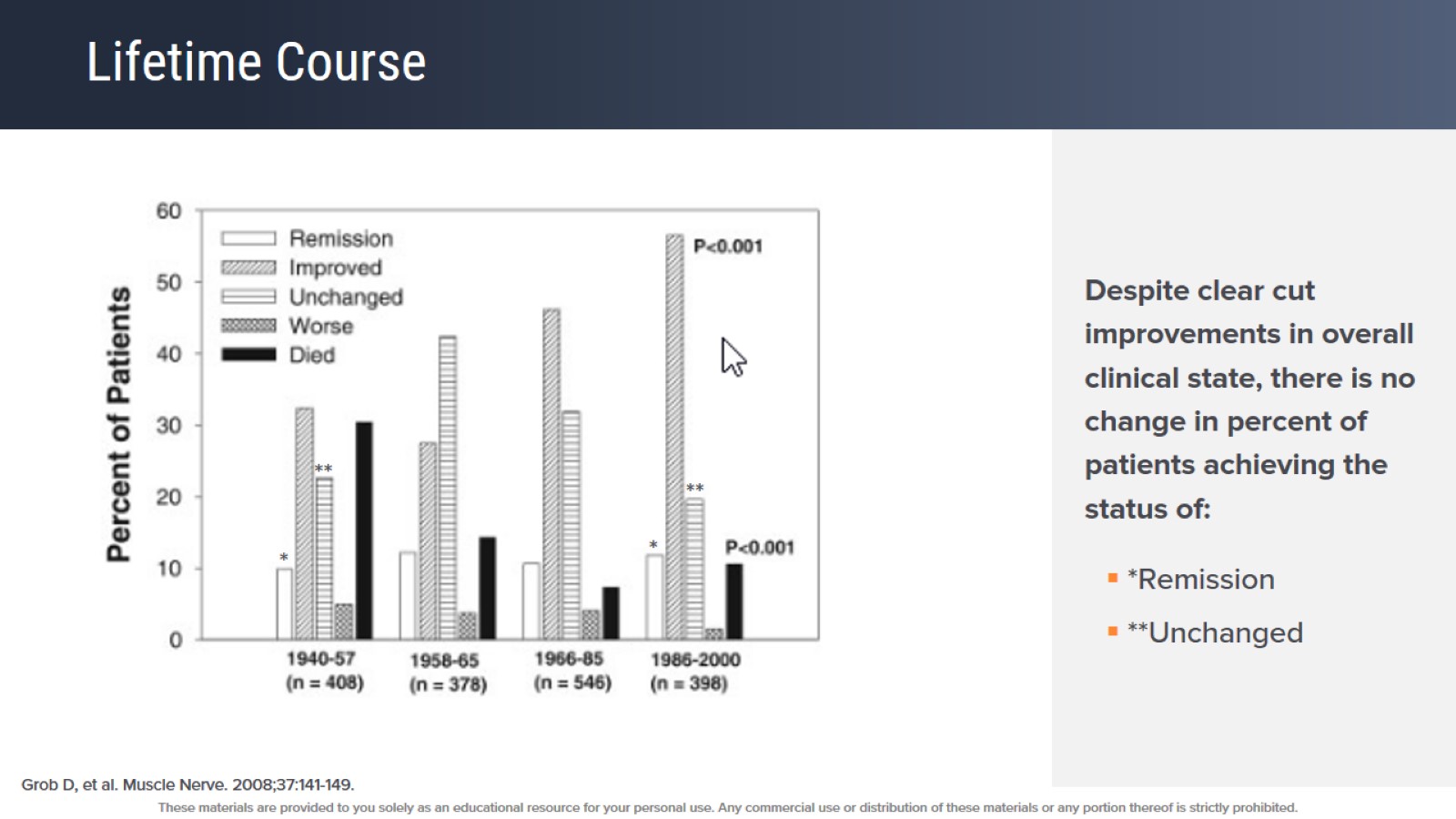 Lifetime Course
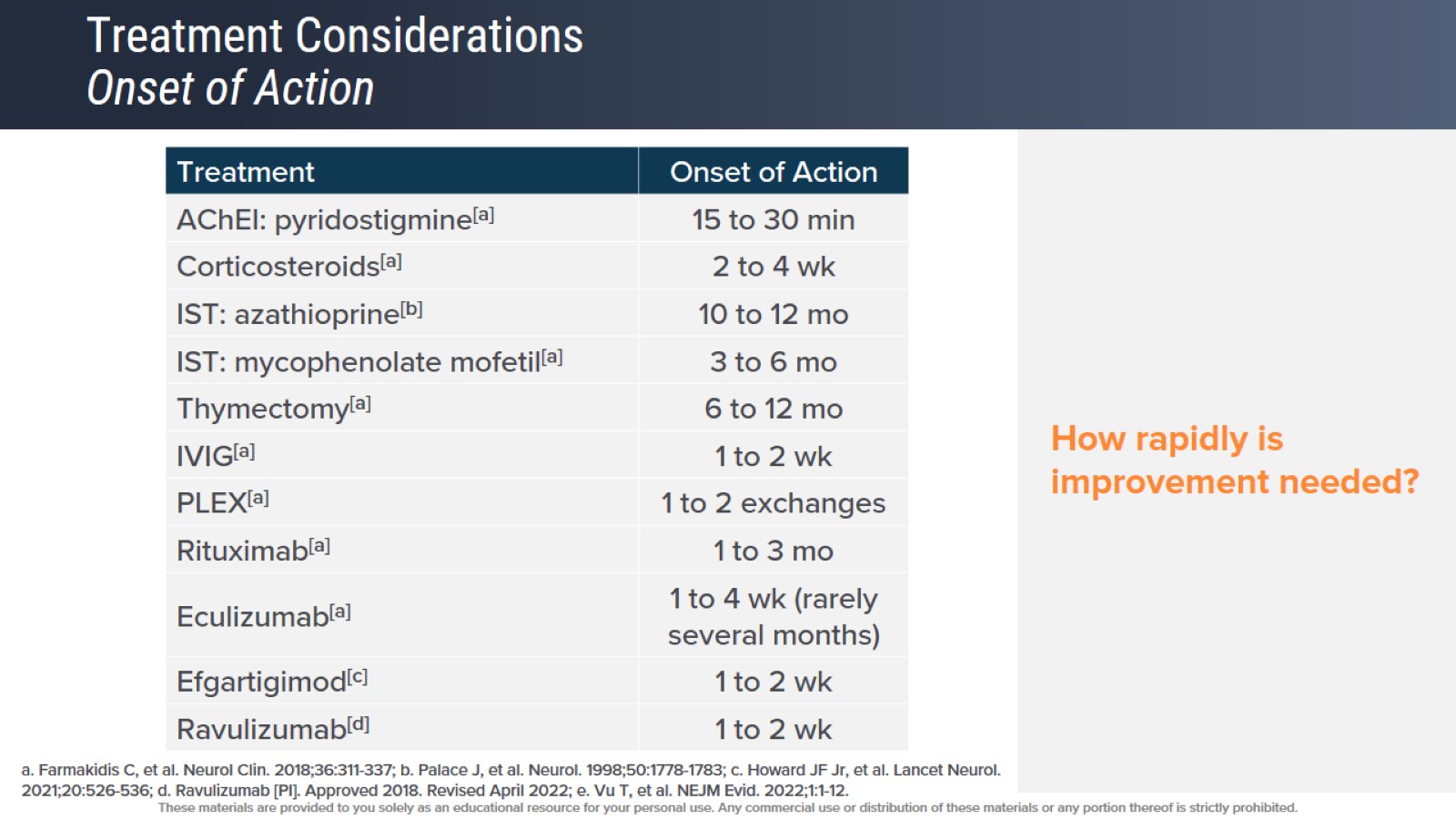 Treatment ConsiderationsOnset of Action
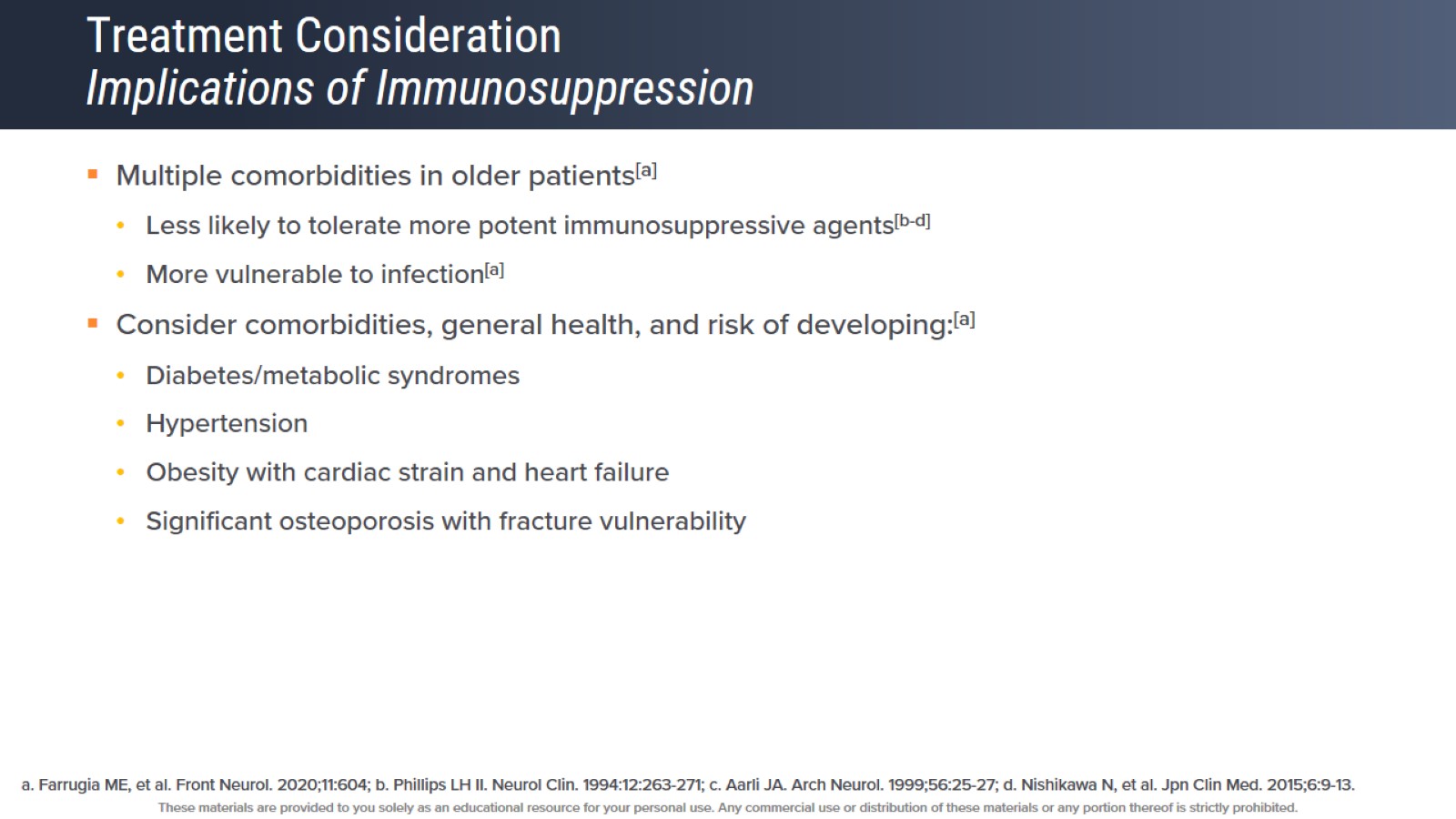 Treatment ConsiderationImplications of Immunosuppression
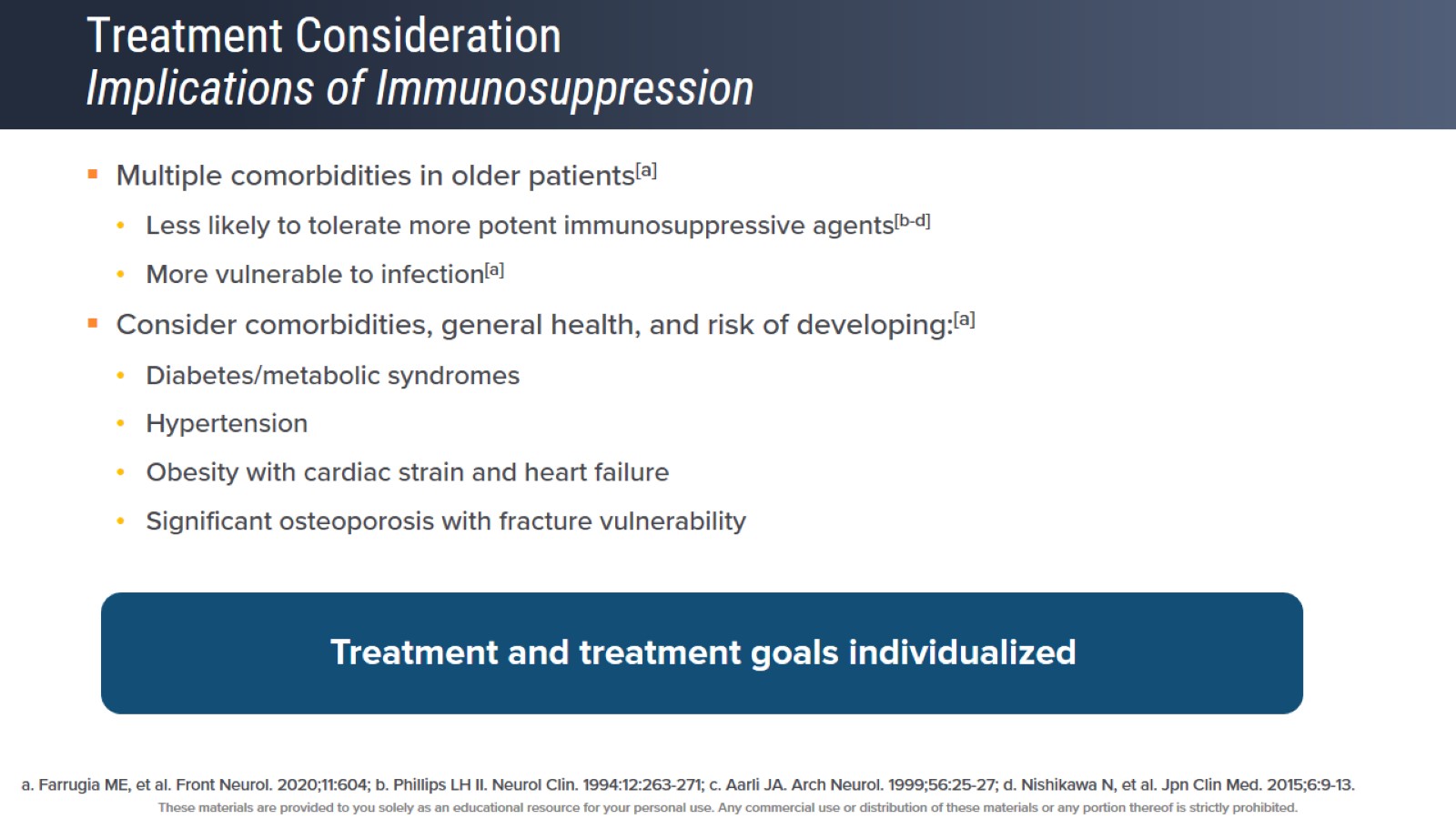 Treatment ConsiderationImplications of Immunosuppression
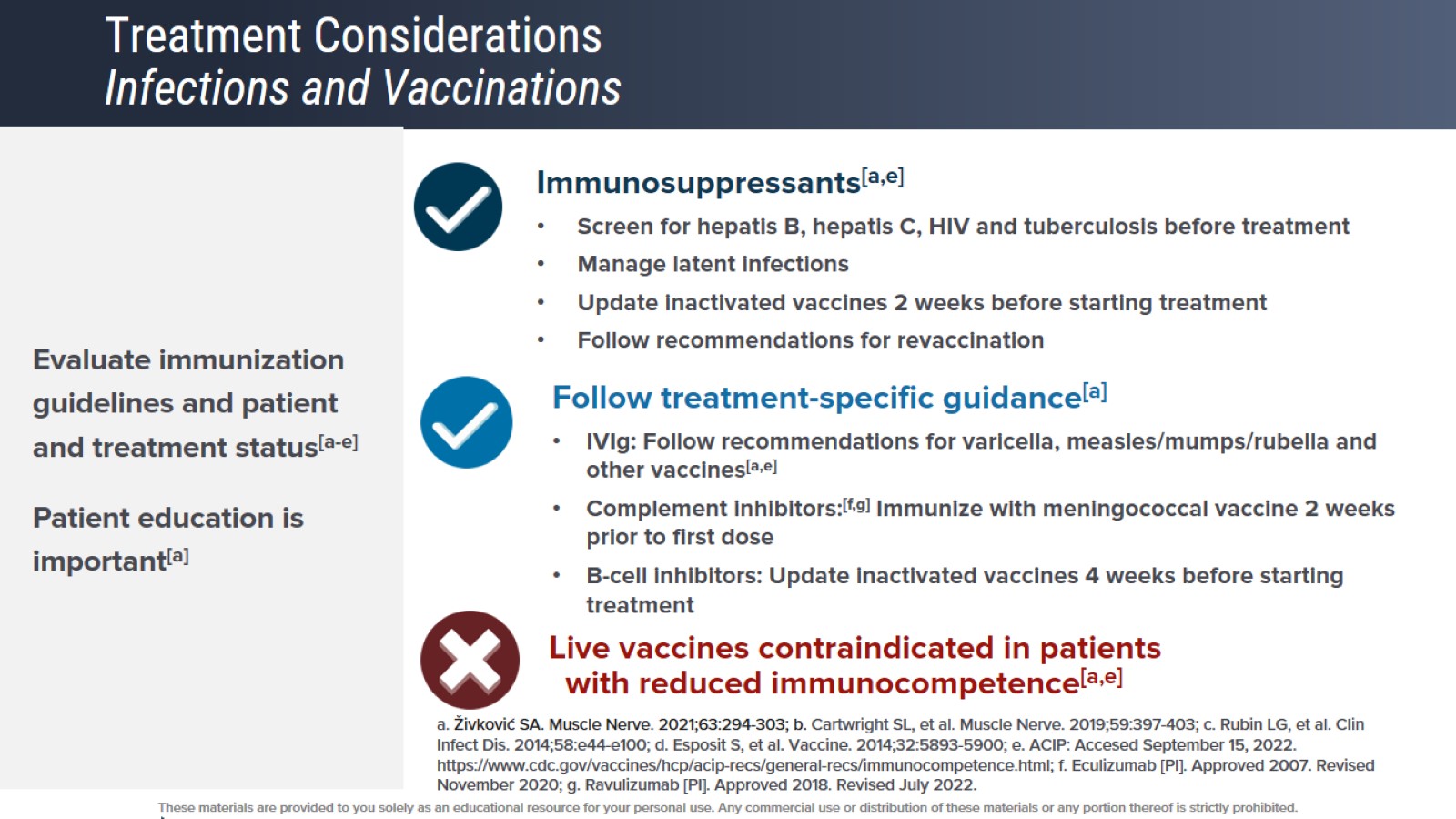 Treatment ConsiderationsInfections and Vaccinations
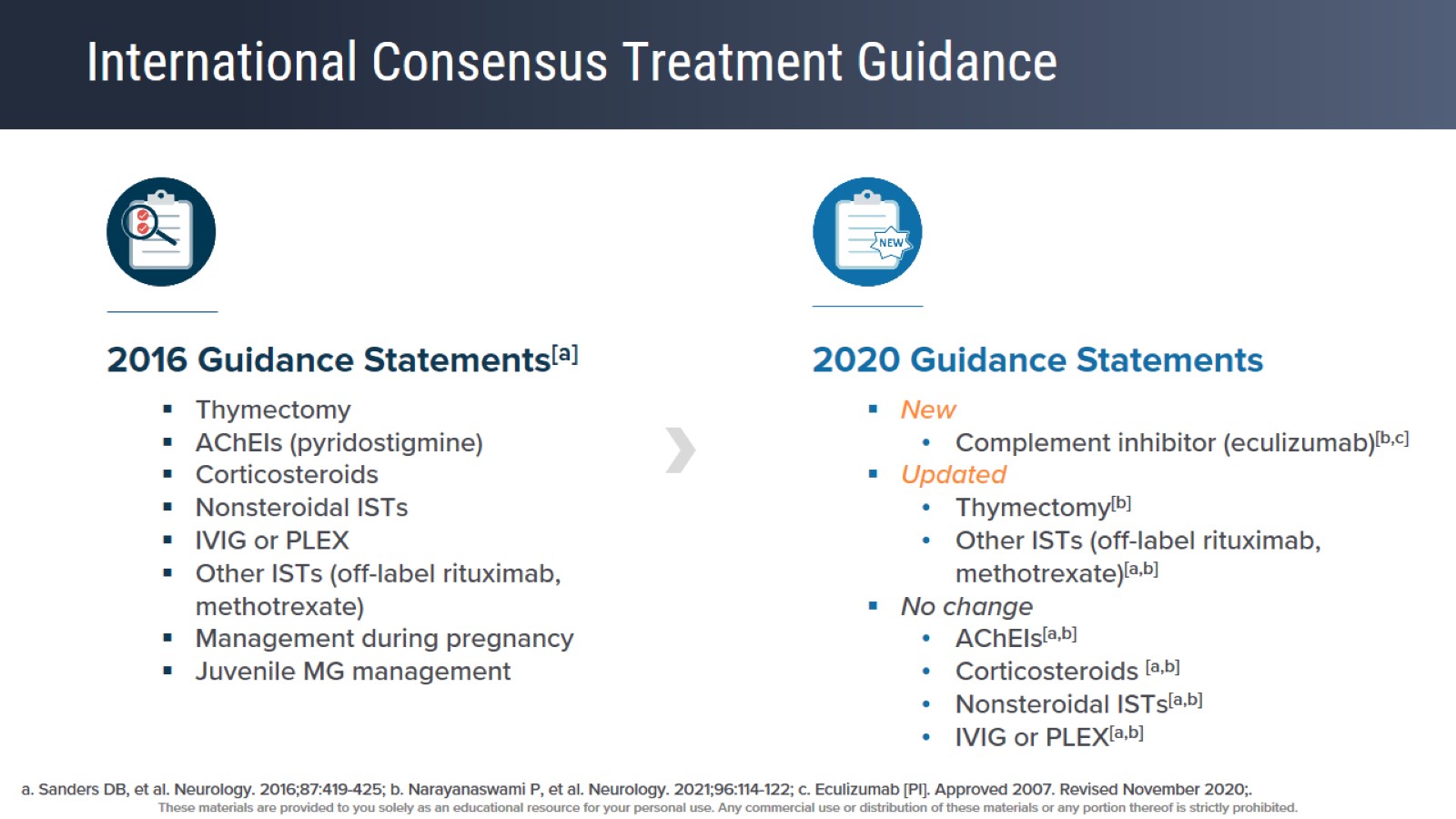 International Consensus Treatment Guidance
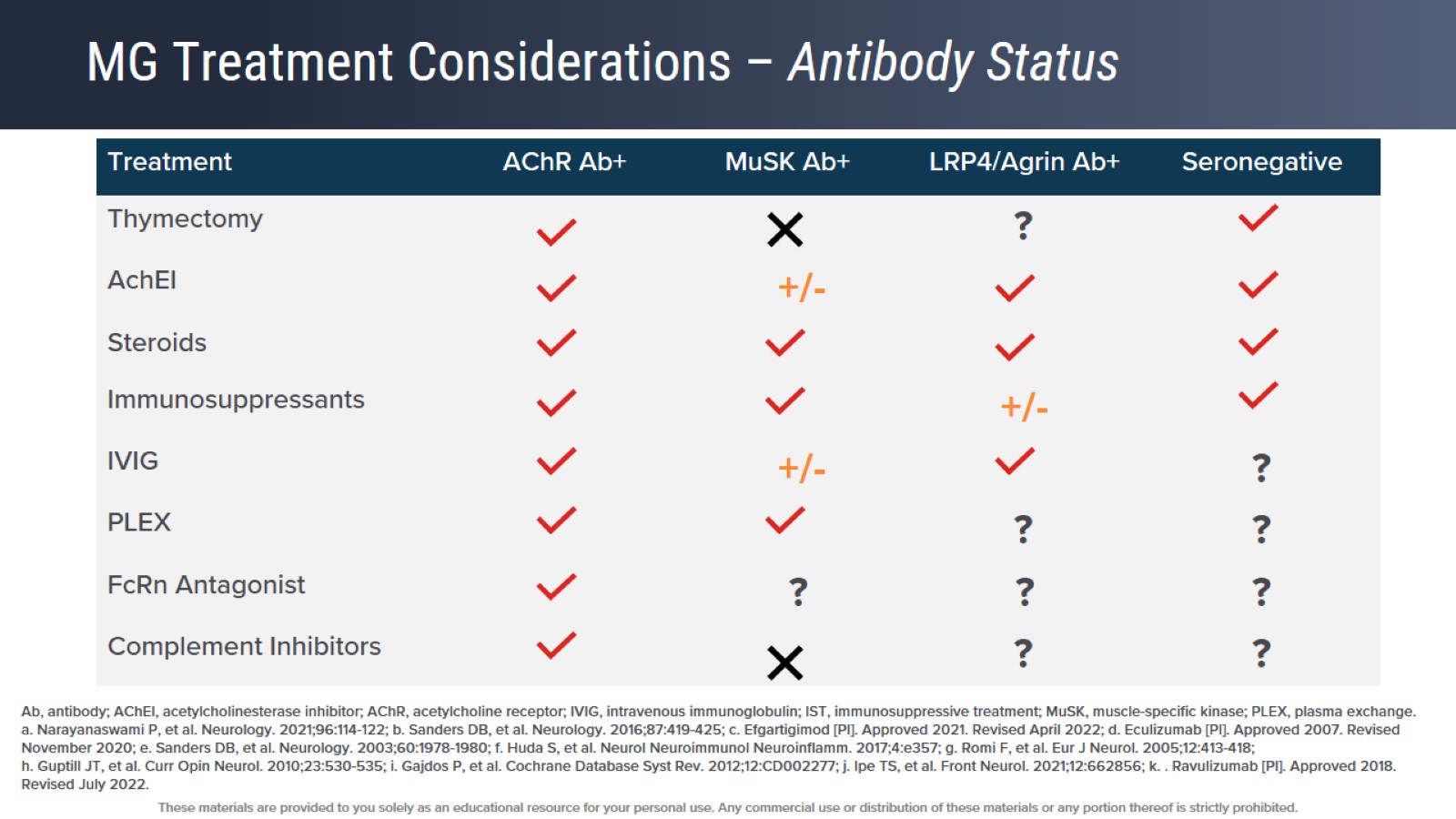 MG Treatment Considerations – Antibody Status
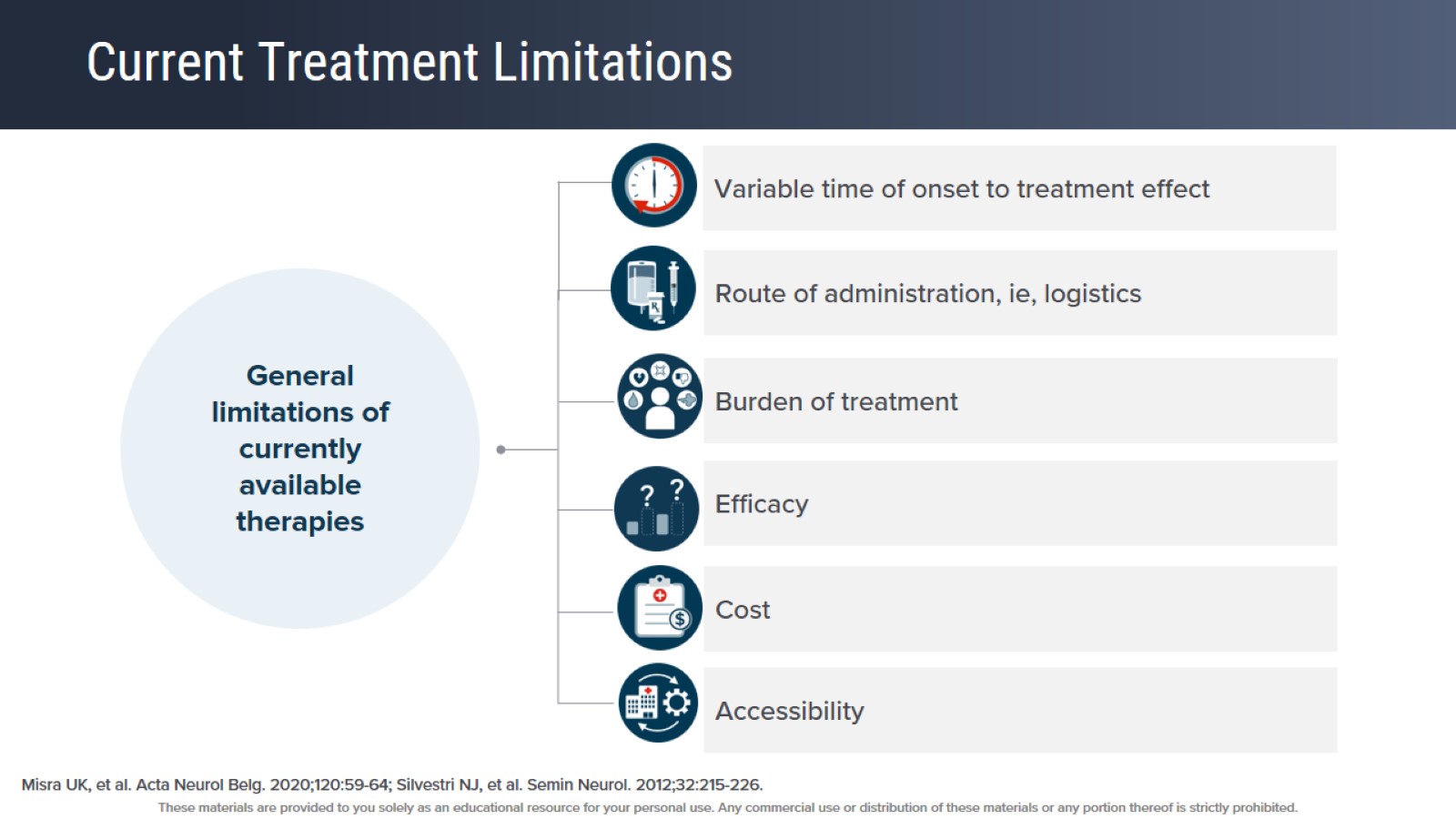 Current Treatment Limitations
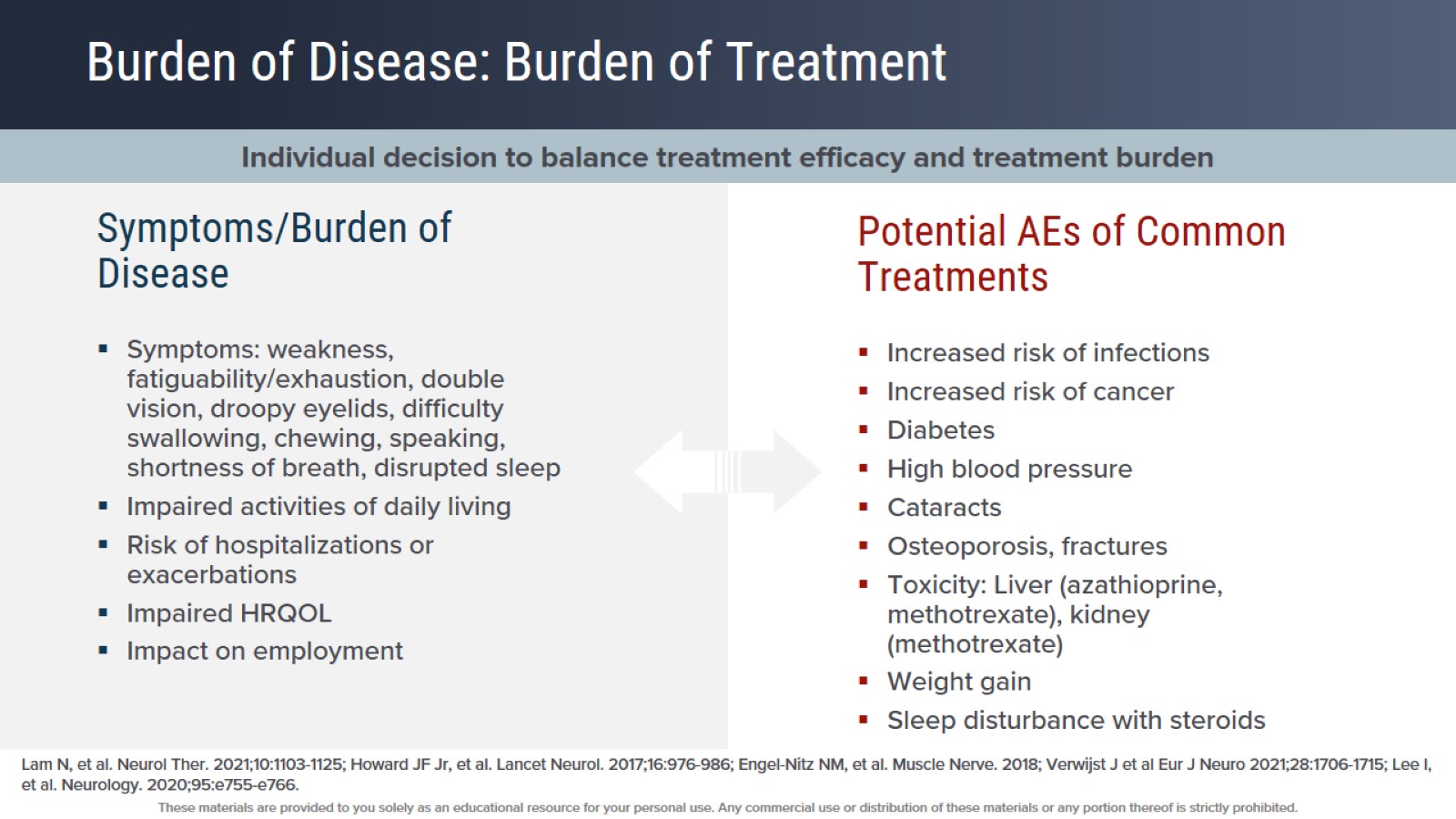 Burden of Disease: Burden of Treatment
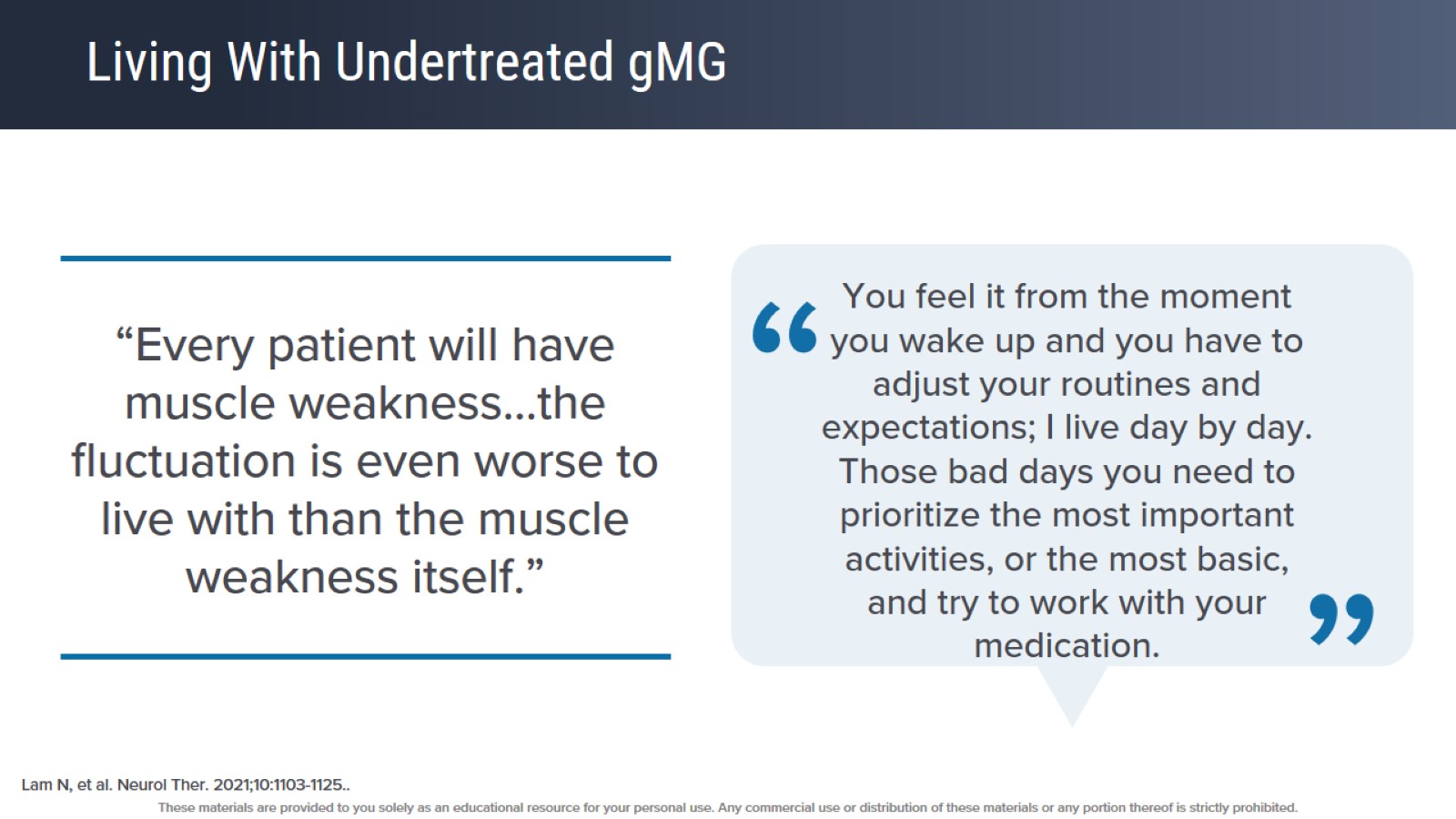 Living With Undertreated gMG
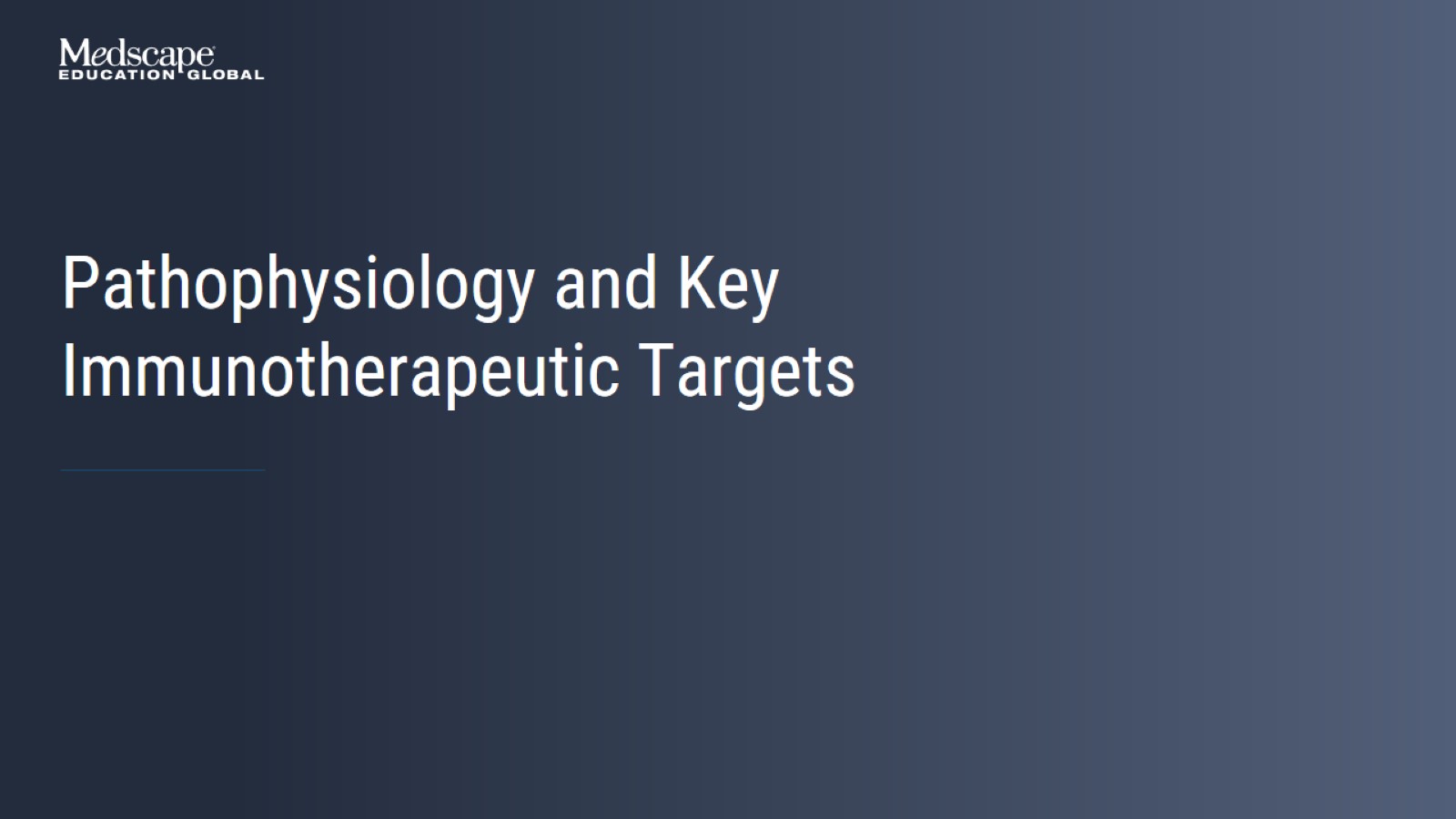 Pathophysiology and Key Immunotherapeutic Targets
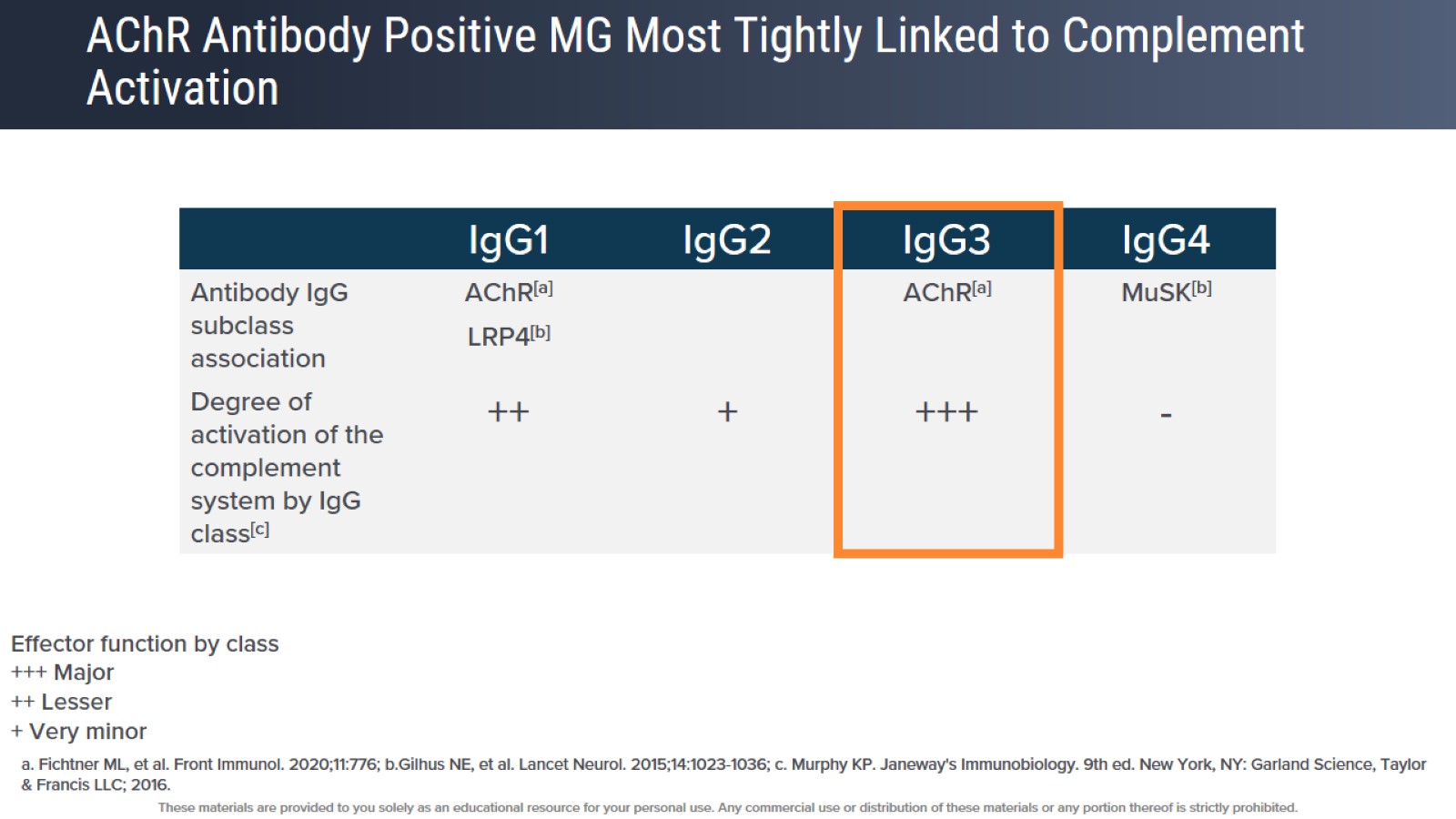 AChR Antibody Positive MG Most Tightly Linked to Complement Activation
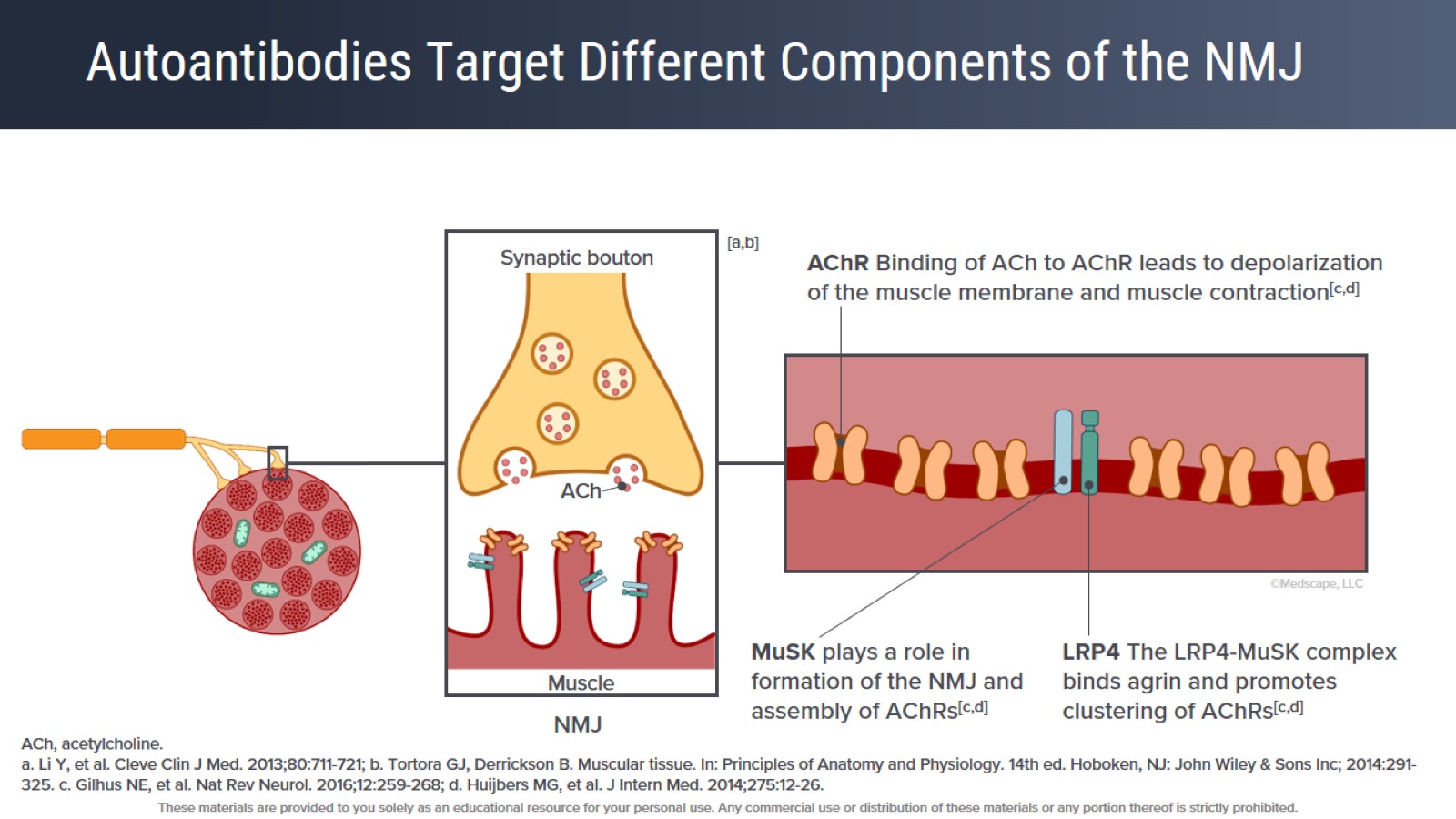 Autoantibodies Target Different Components of the NMJ
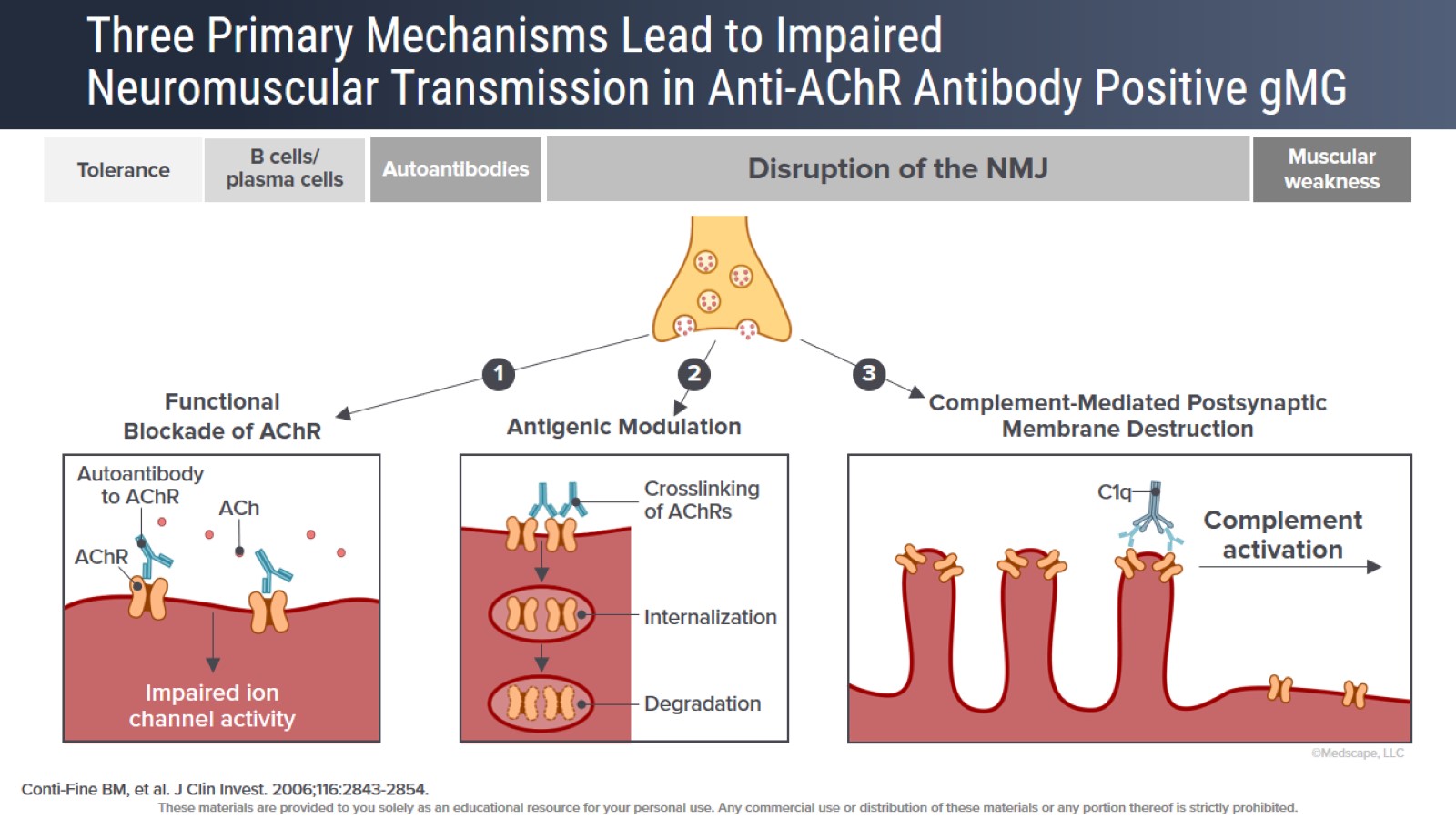 Three Primary Mechanisms Lead to Impaired Neuromuscular Transmission in Anti-AChR Antibody Positive gMG
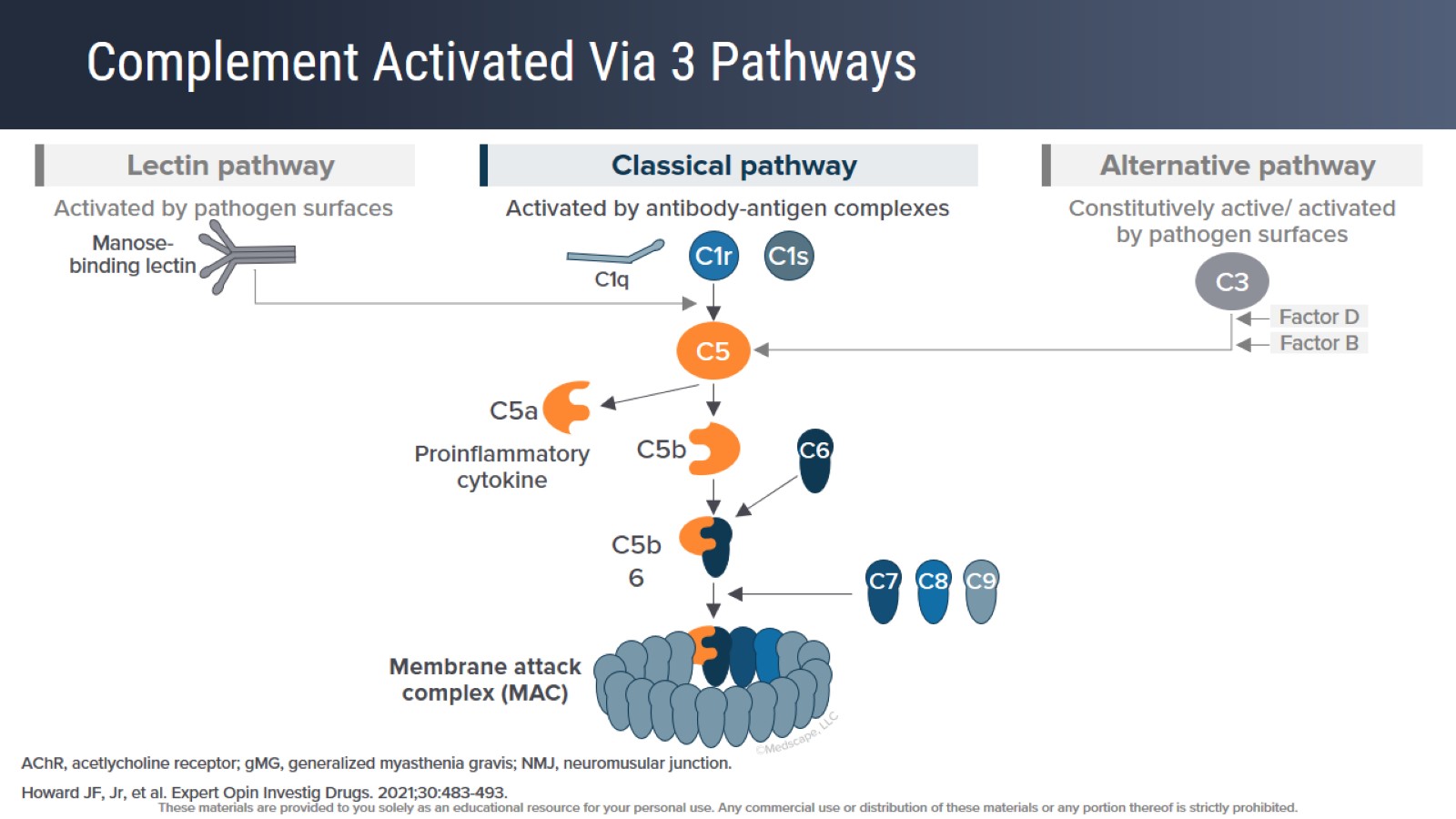 Complement Activated Via 3 Pathways
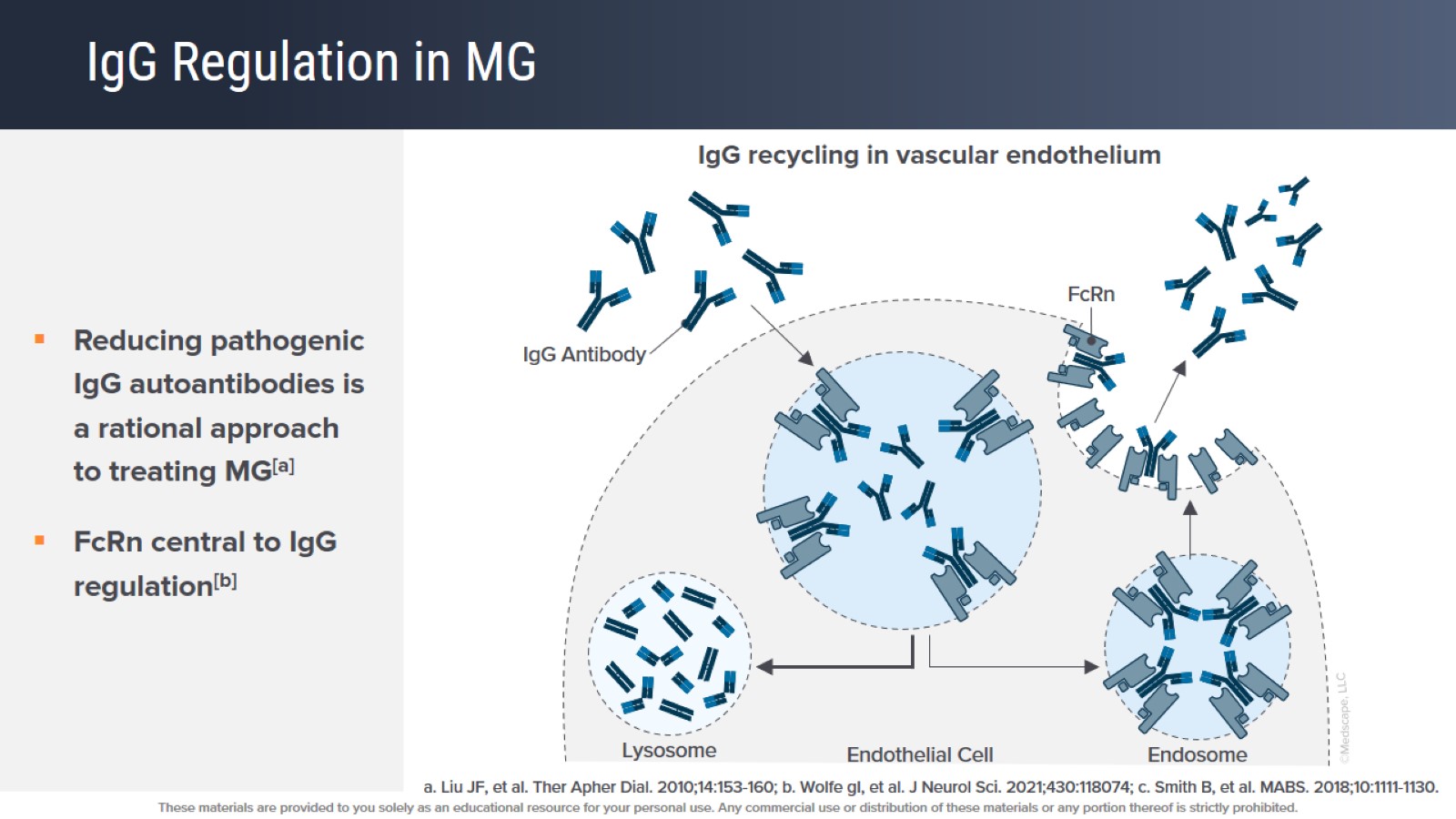 IgG Regulation in MG
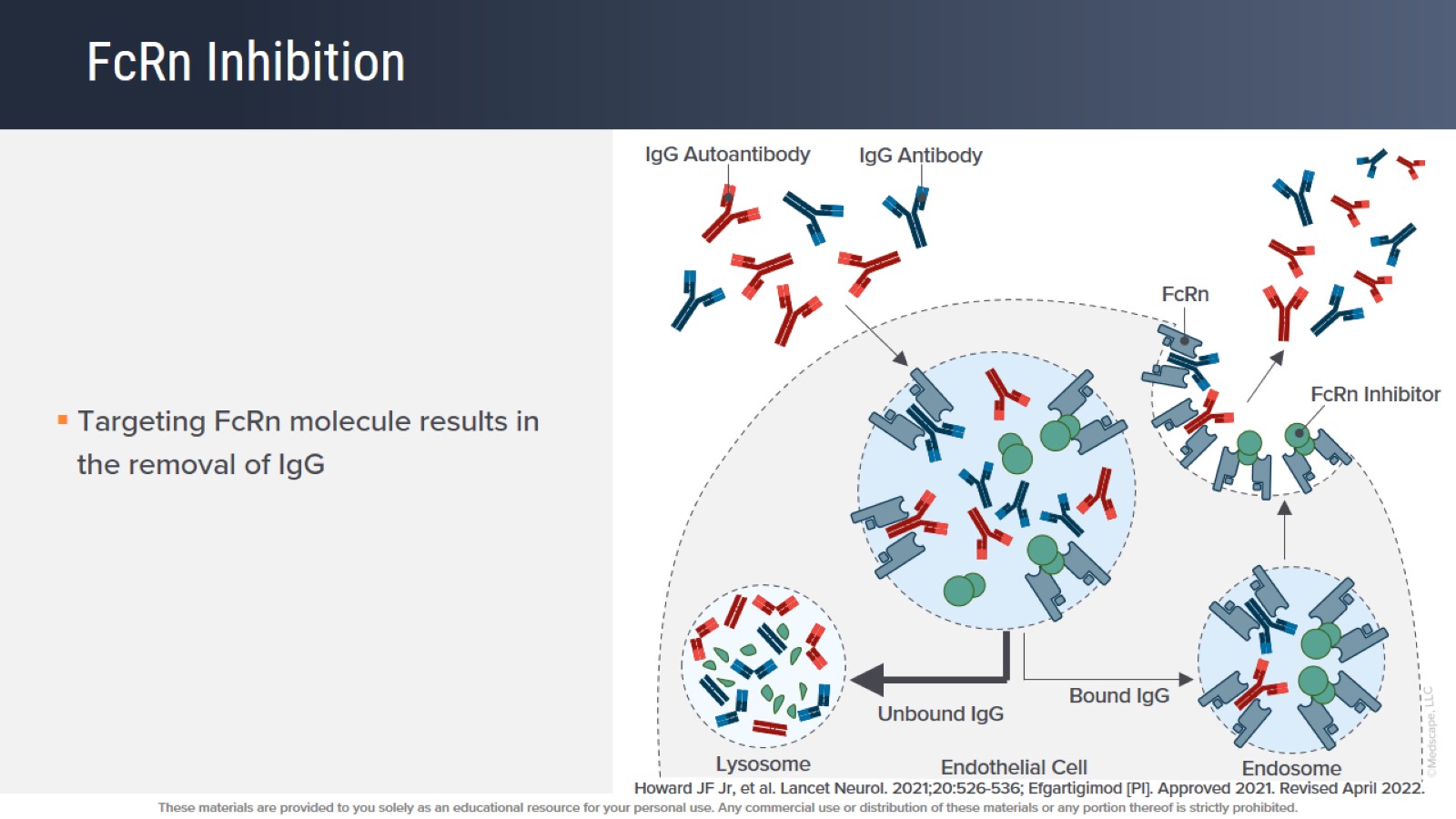 FcRn Inhibition
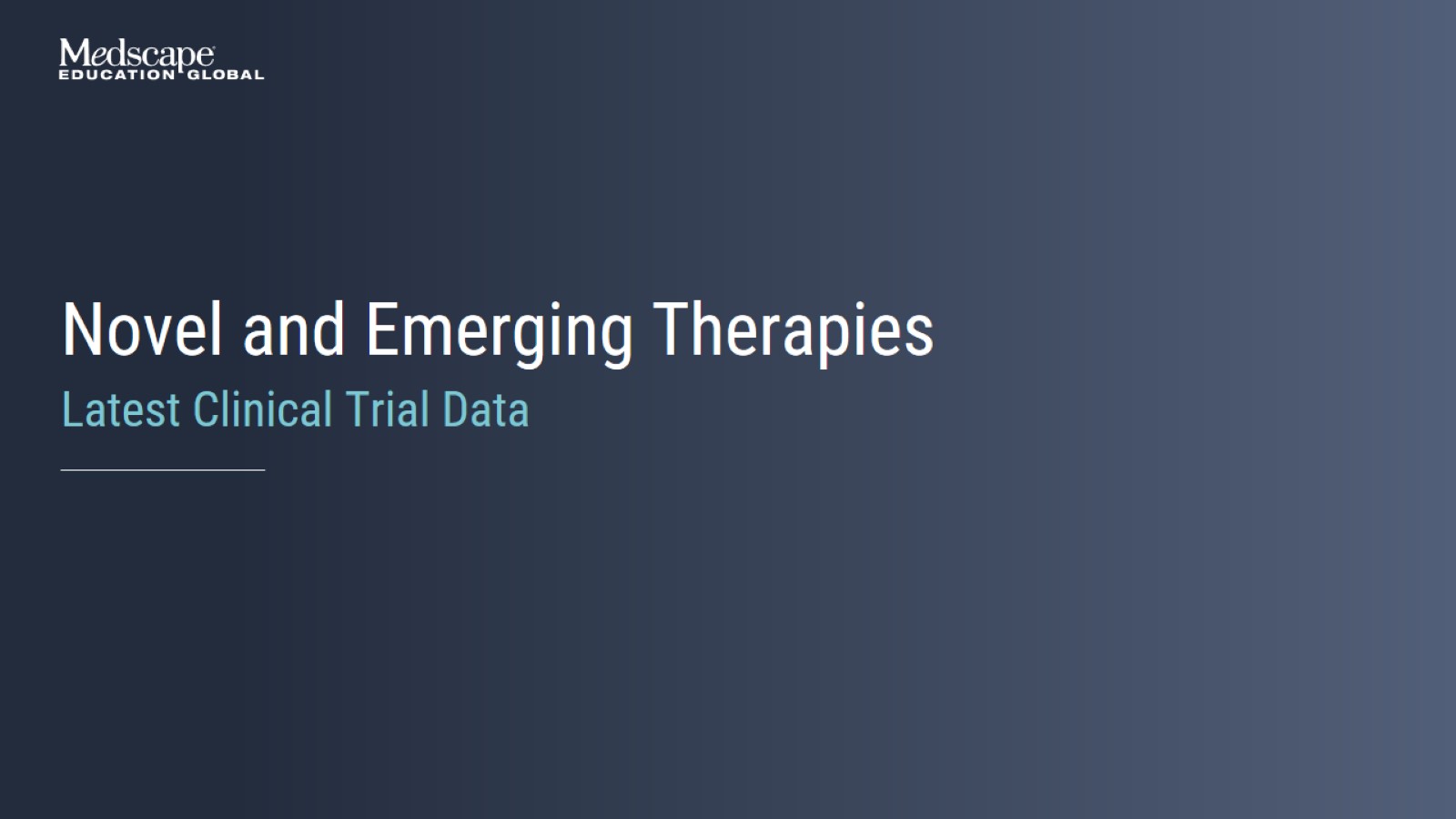 Novel and Emerging Therapies
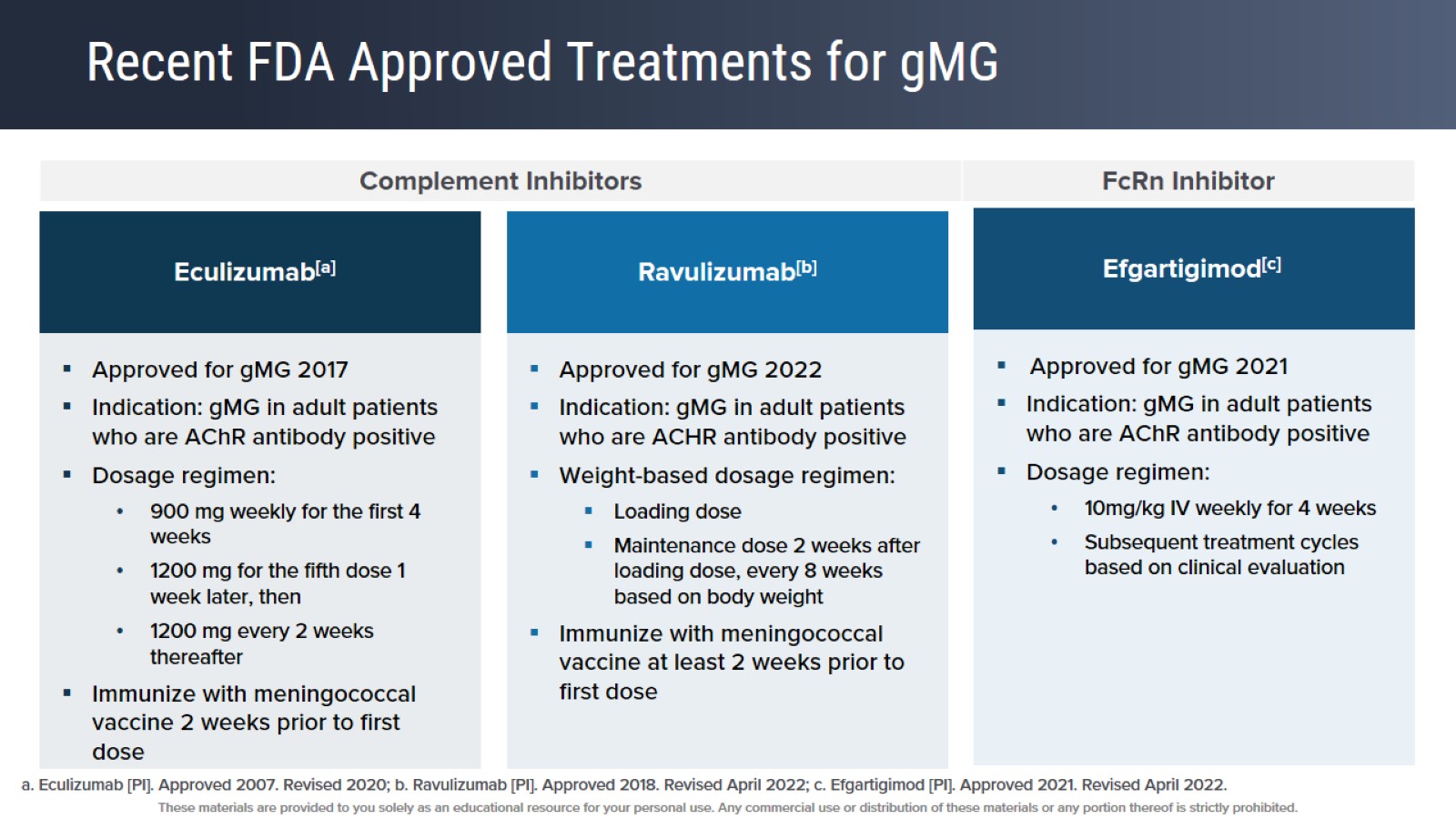 Recent FDA Approved Treatments for gMG
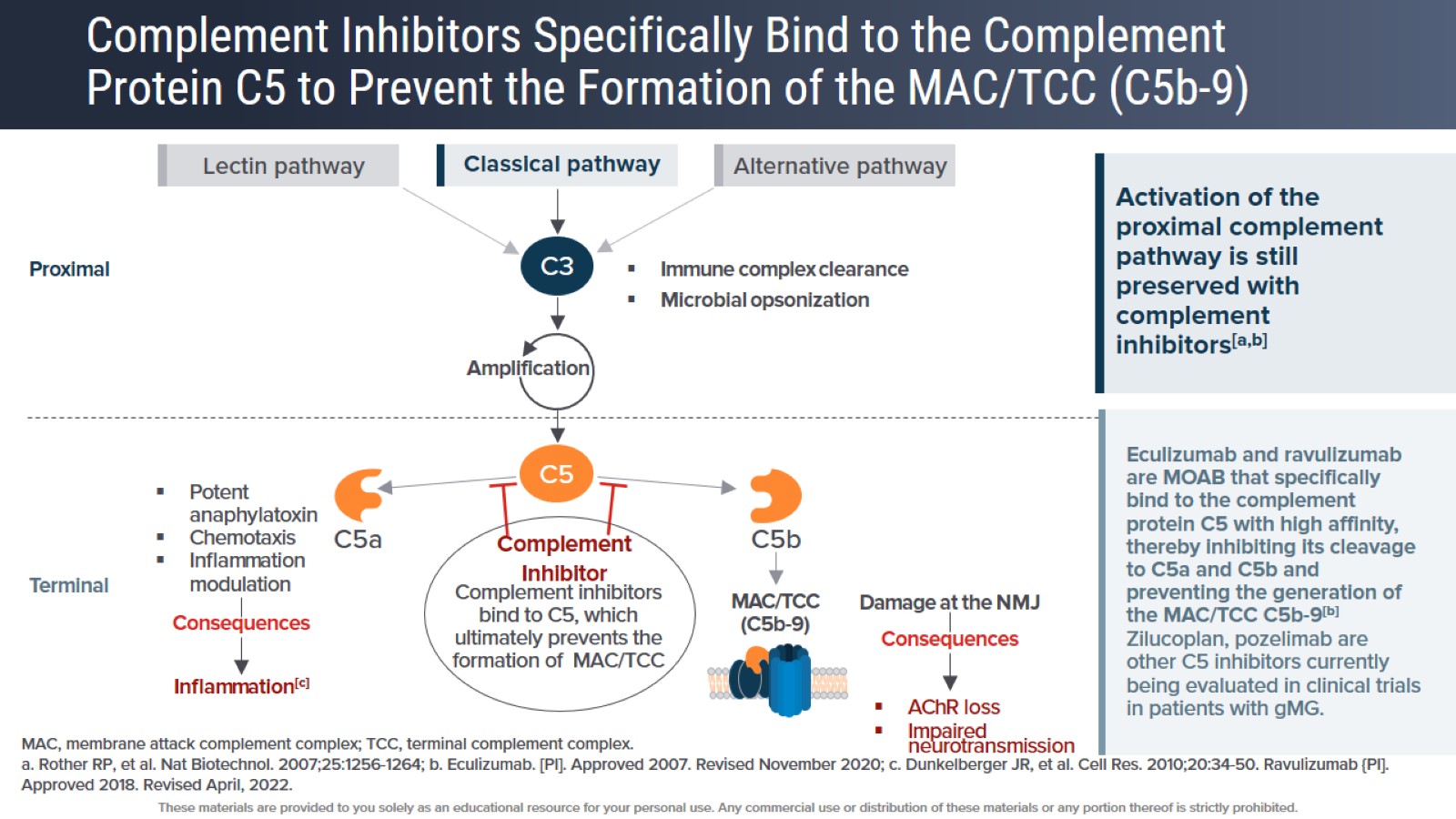 Complement Inhibitors Specifically Bind to the Complement Protein C5 to Prevent the Formation of the MAC/TCC (C5b-9)
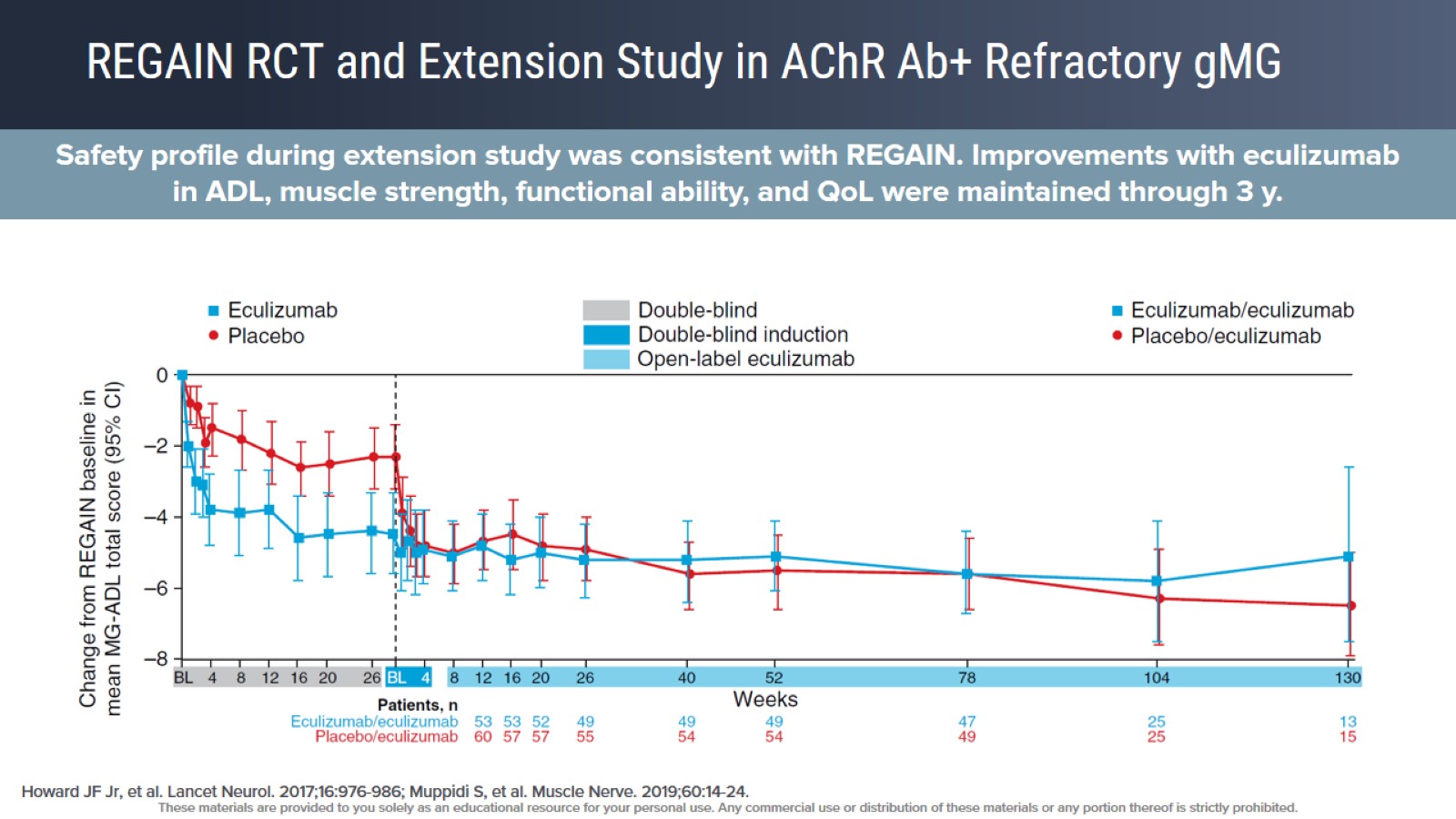 REGAIN RCT and Extension Study in AChR Ab+ Refractory gMG
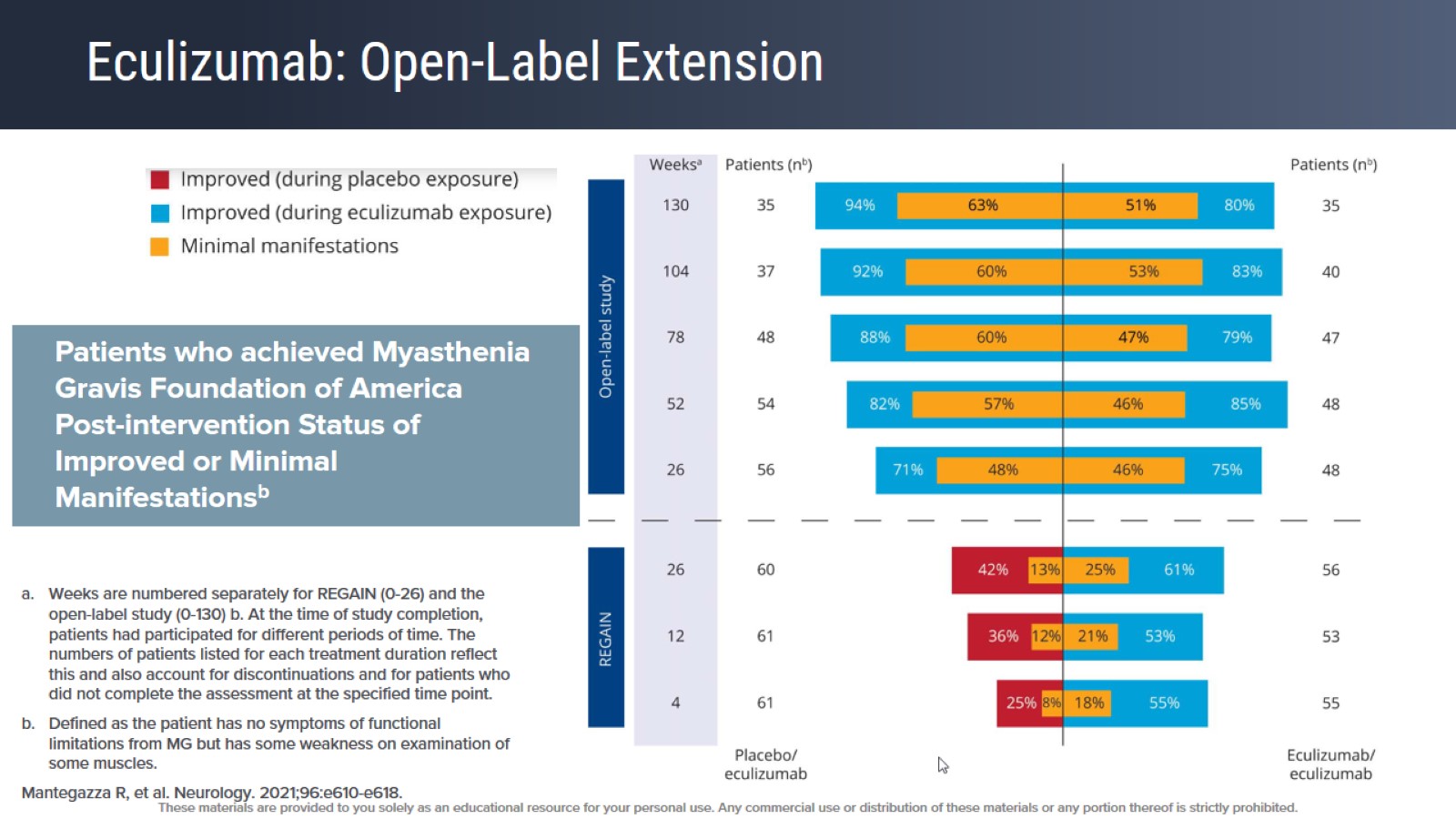 Eculizumab: Open-Label Extension
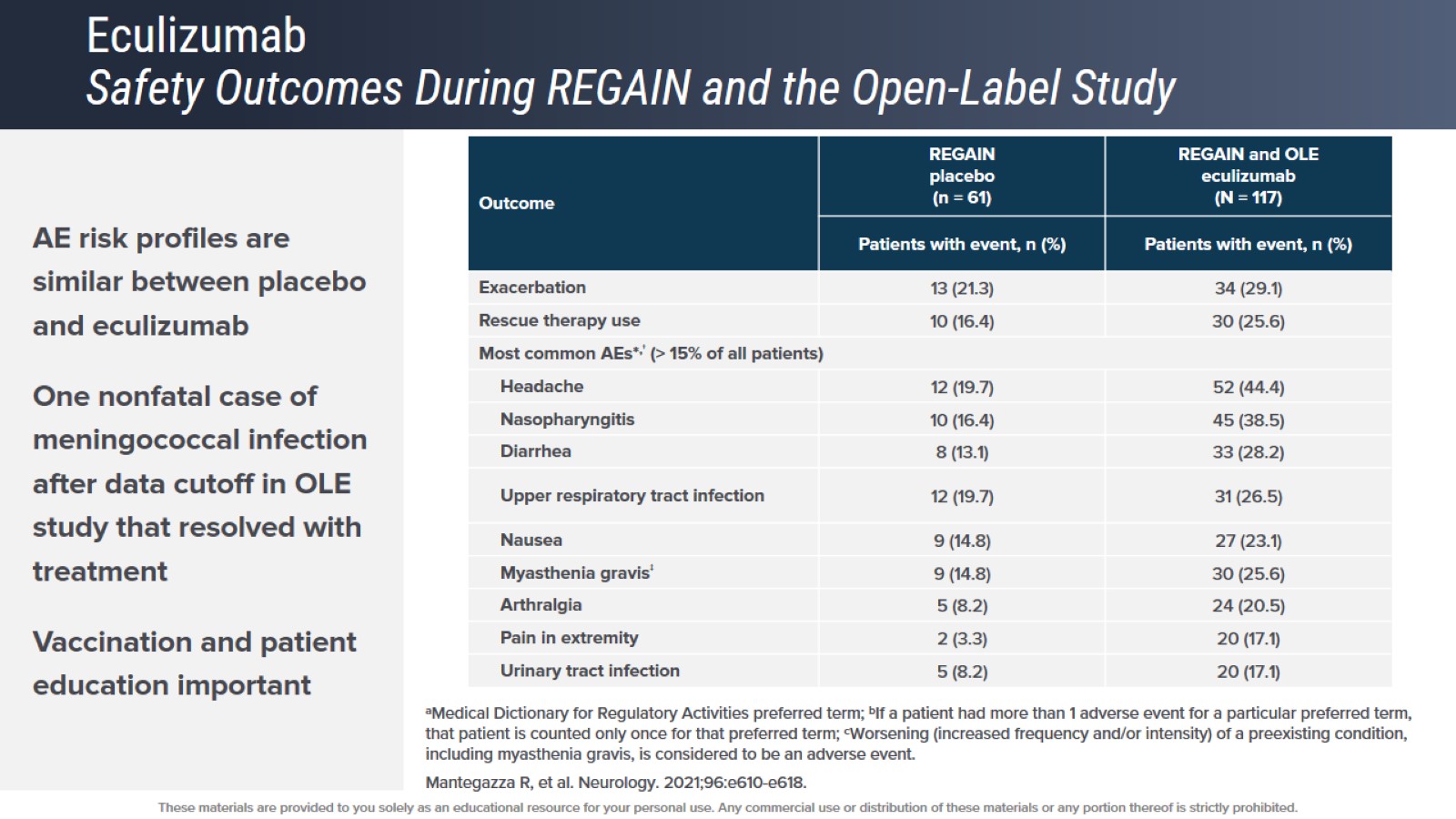 EculizumabSafety Outcomes During REGAIN and the Open-Label Study
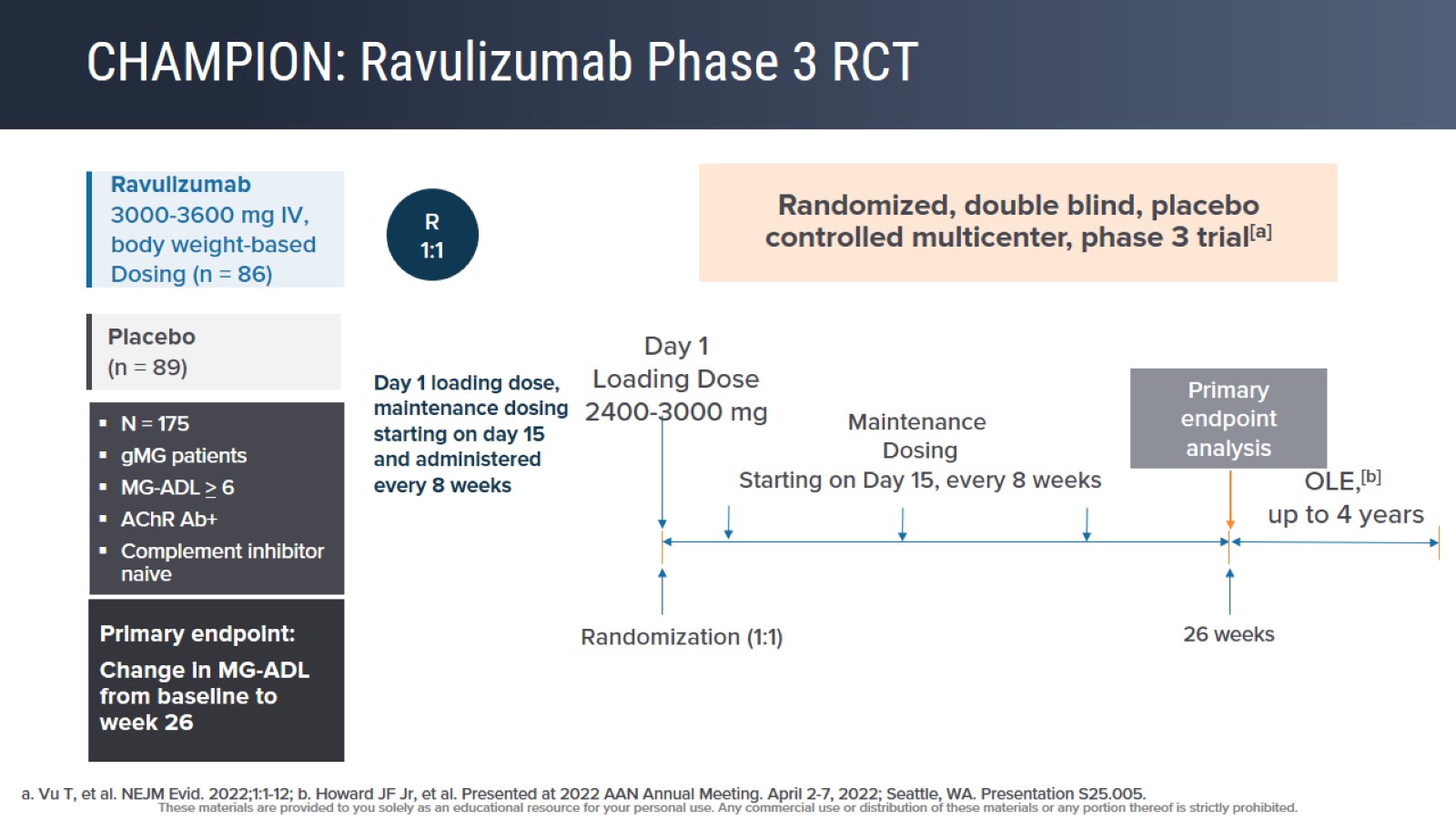 CHAMPION: Ravulizumab Phase 3 RCT
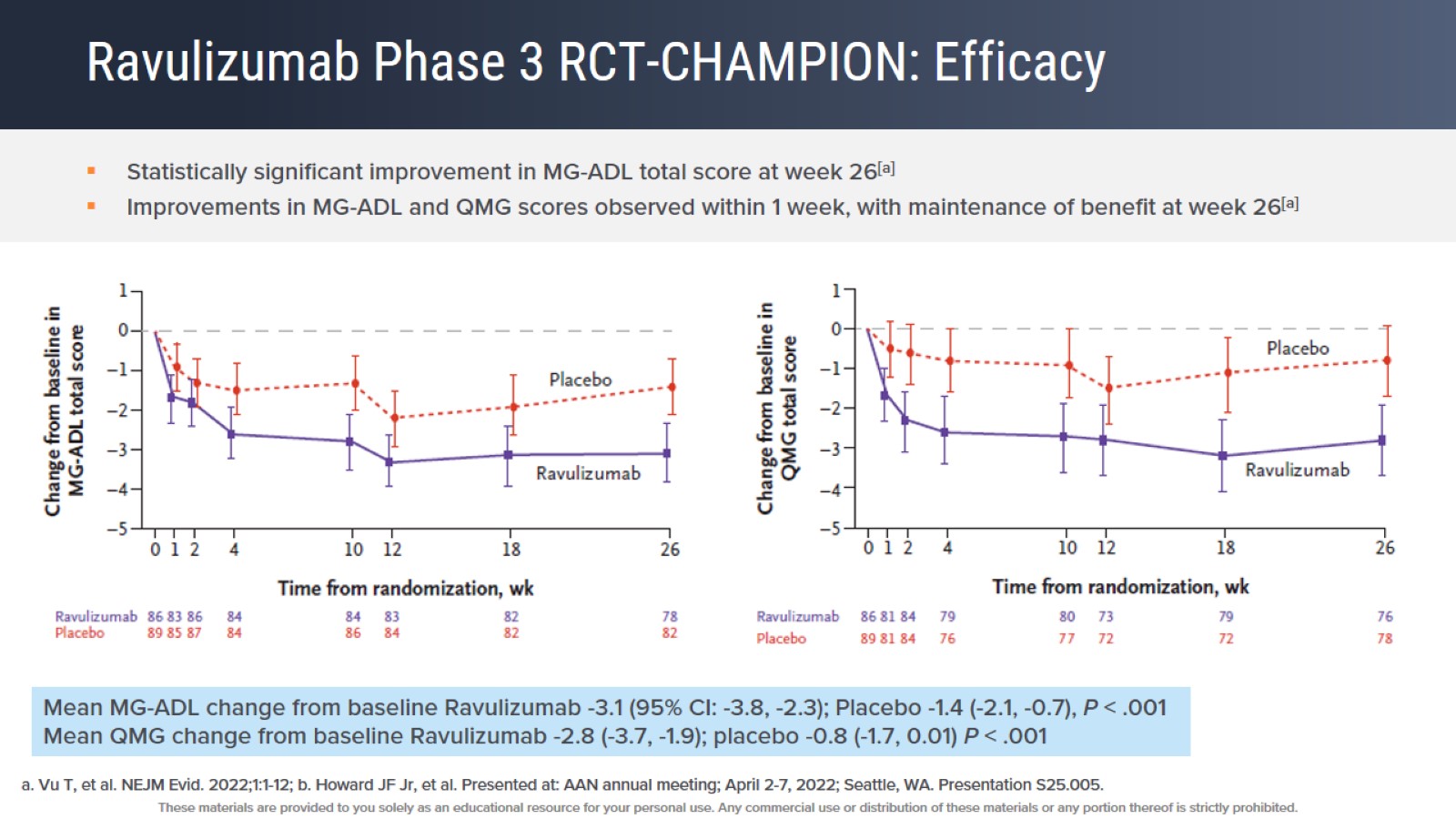 Ravulizumab Phase 3 RCT-CHAMPION: Efficacy
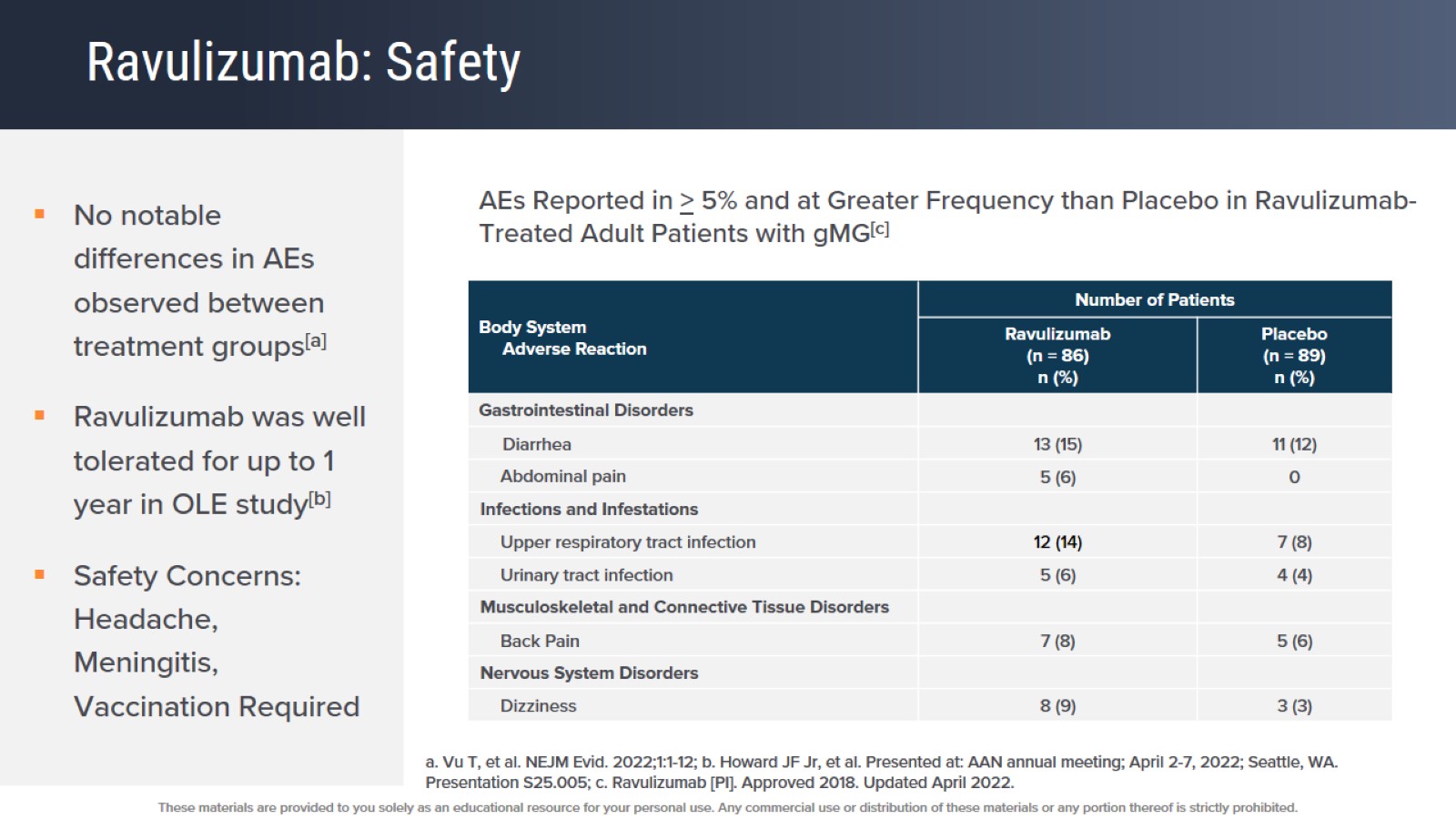 Ravulizumab: Safety
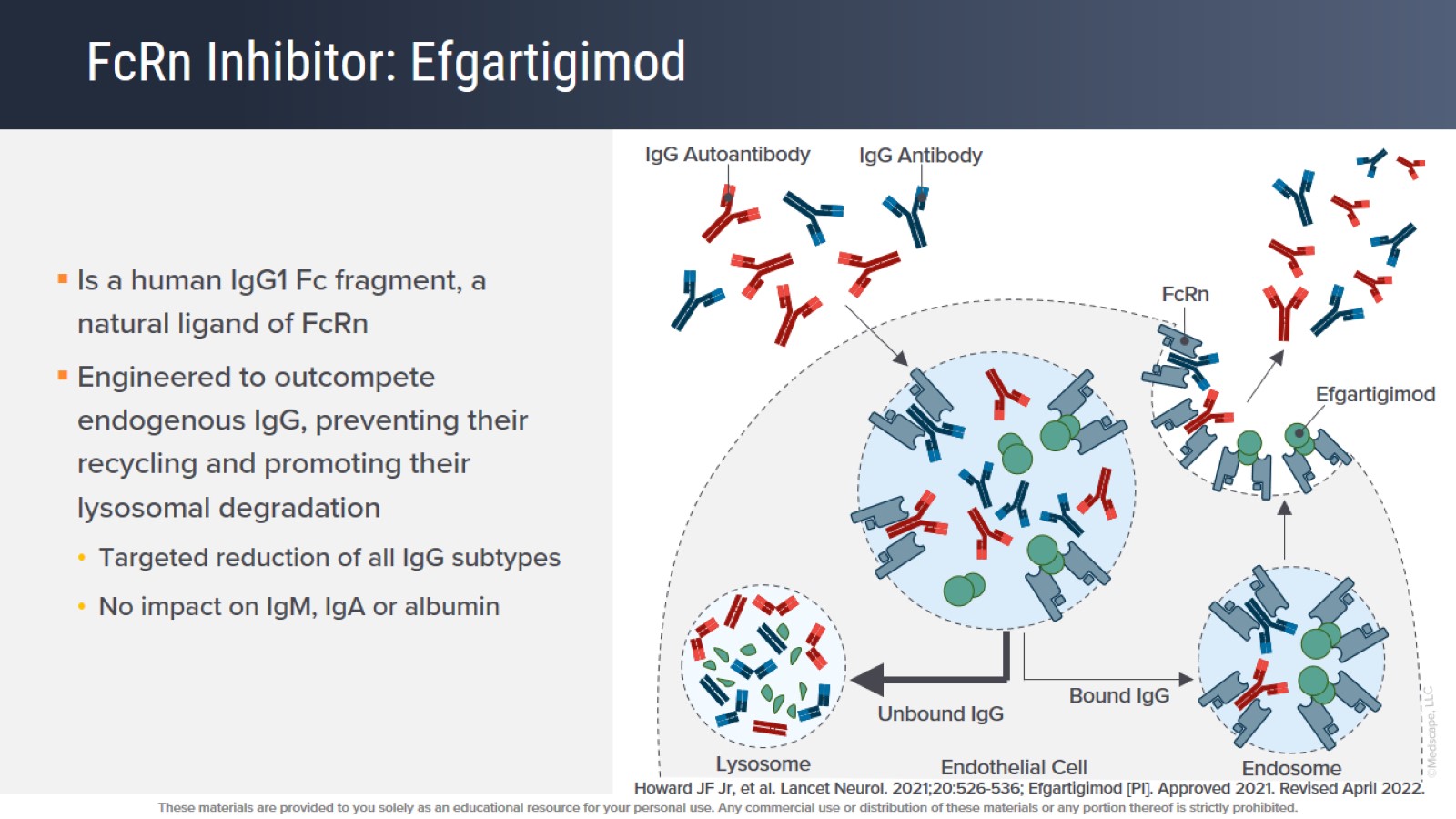 FcRn Inhibitor: Efgartigimod
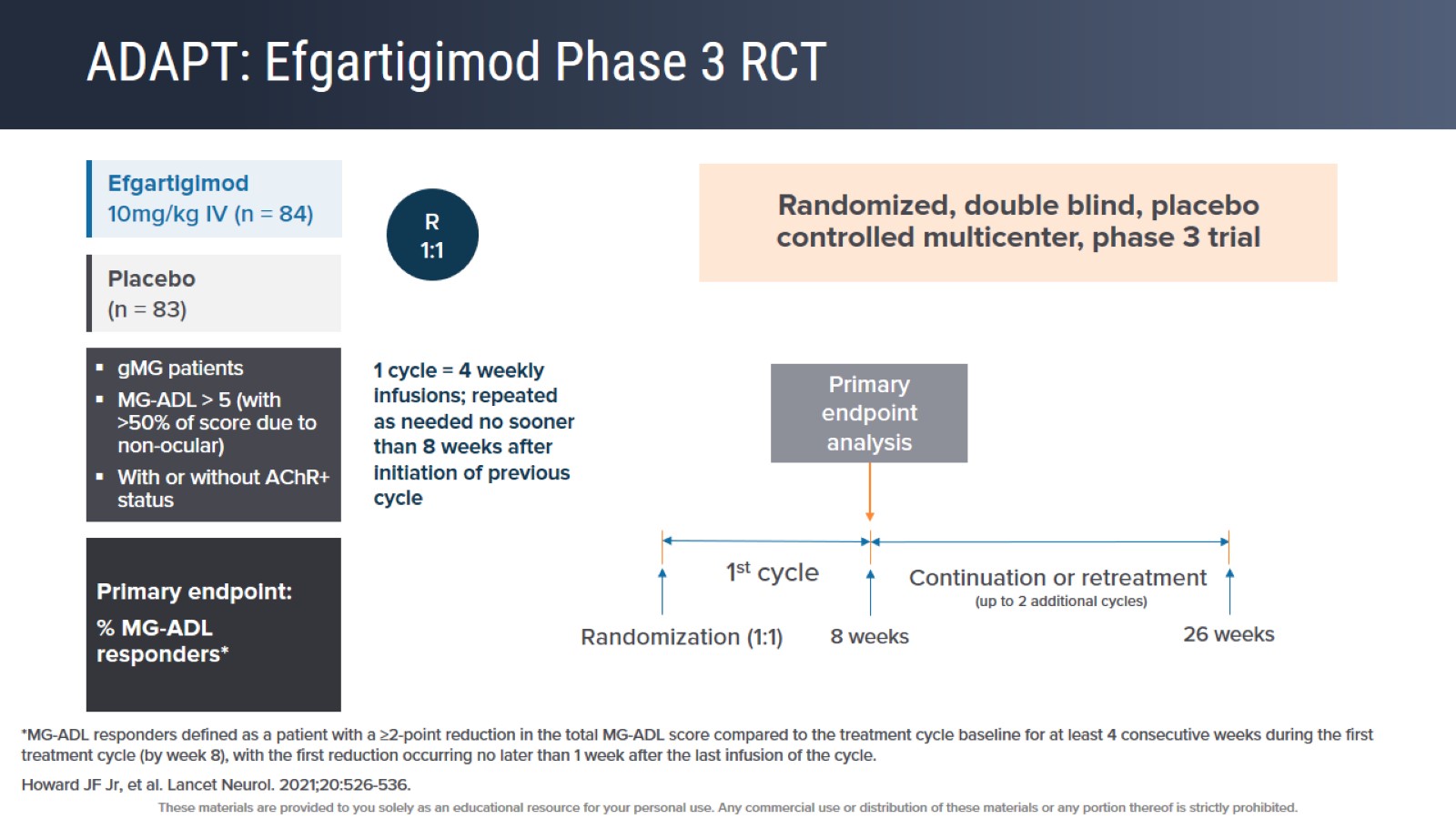 ADAPT: Efgartigimod Phase 3 RCT
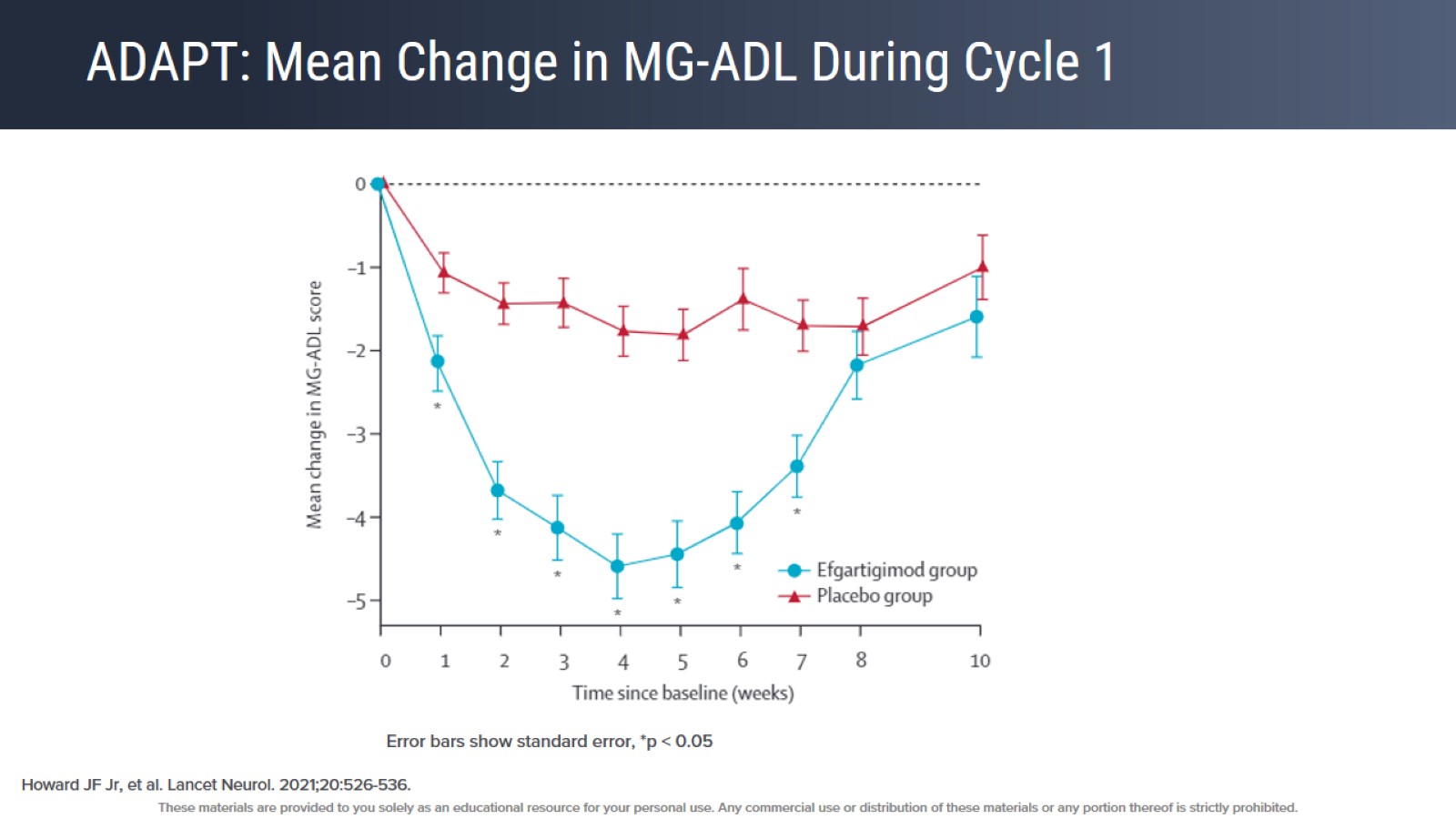 ADAPT: Mean Change in MG-ADL During Cycle 1
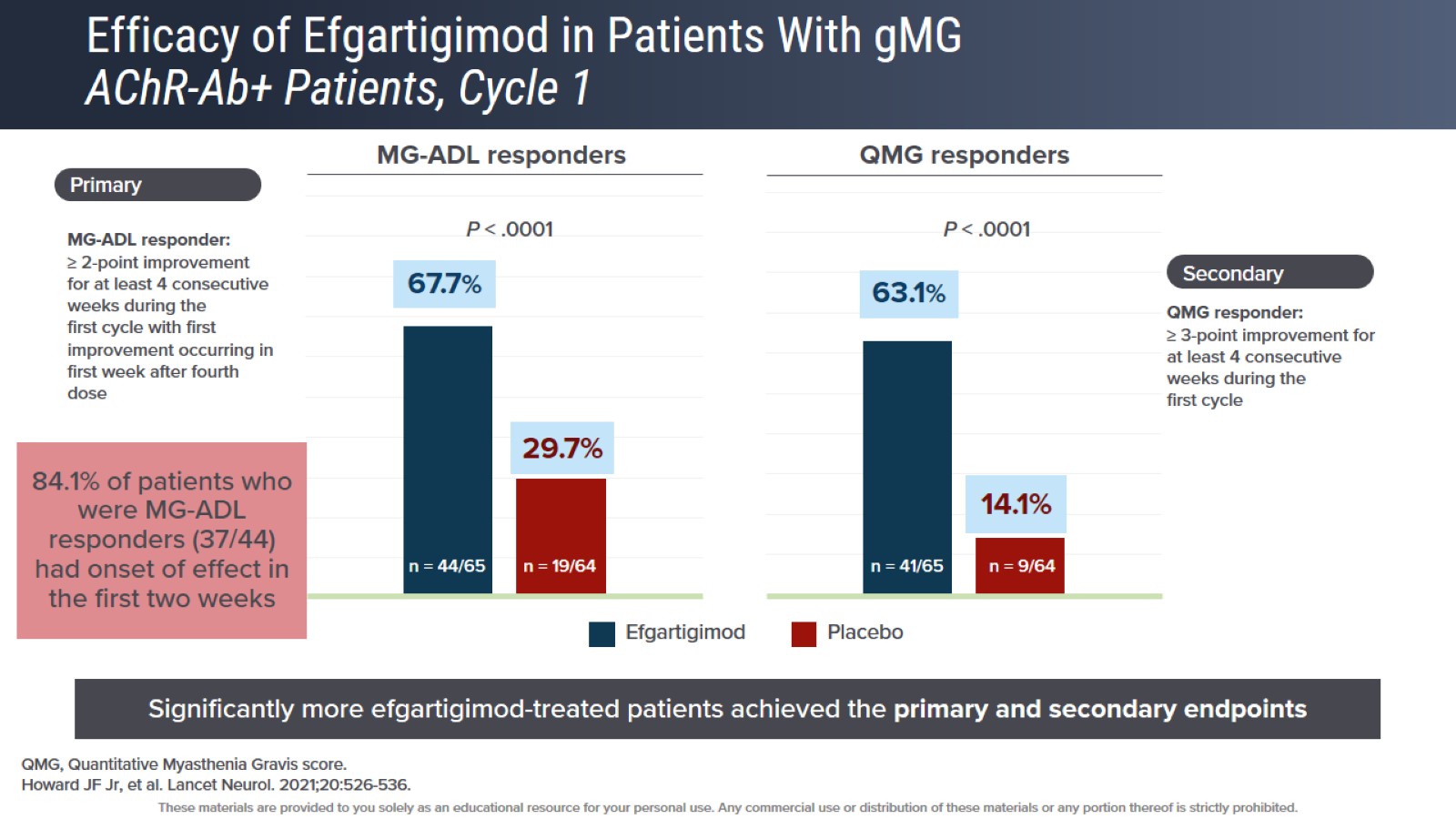 Efficacy of Efgartigimod in Patients With gMGAChR-Ab+ Patients, Cycle 1
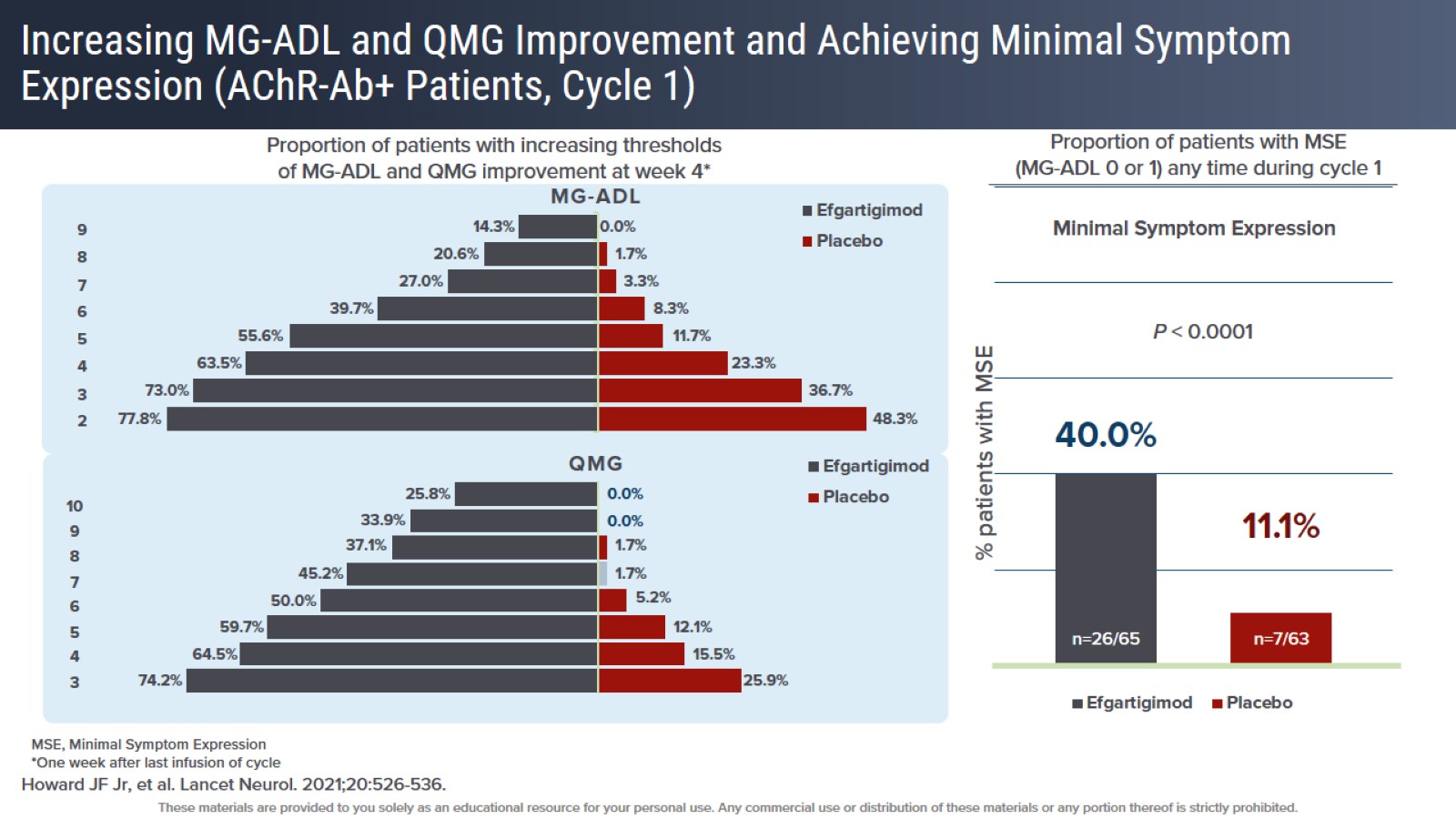 Increasing MG-ADL and QMG Improvement and Achieving Minimal Symptom Expression (AChR-Ab+ Patients, Cycle 1)
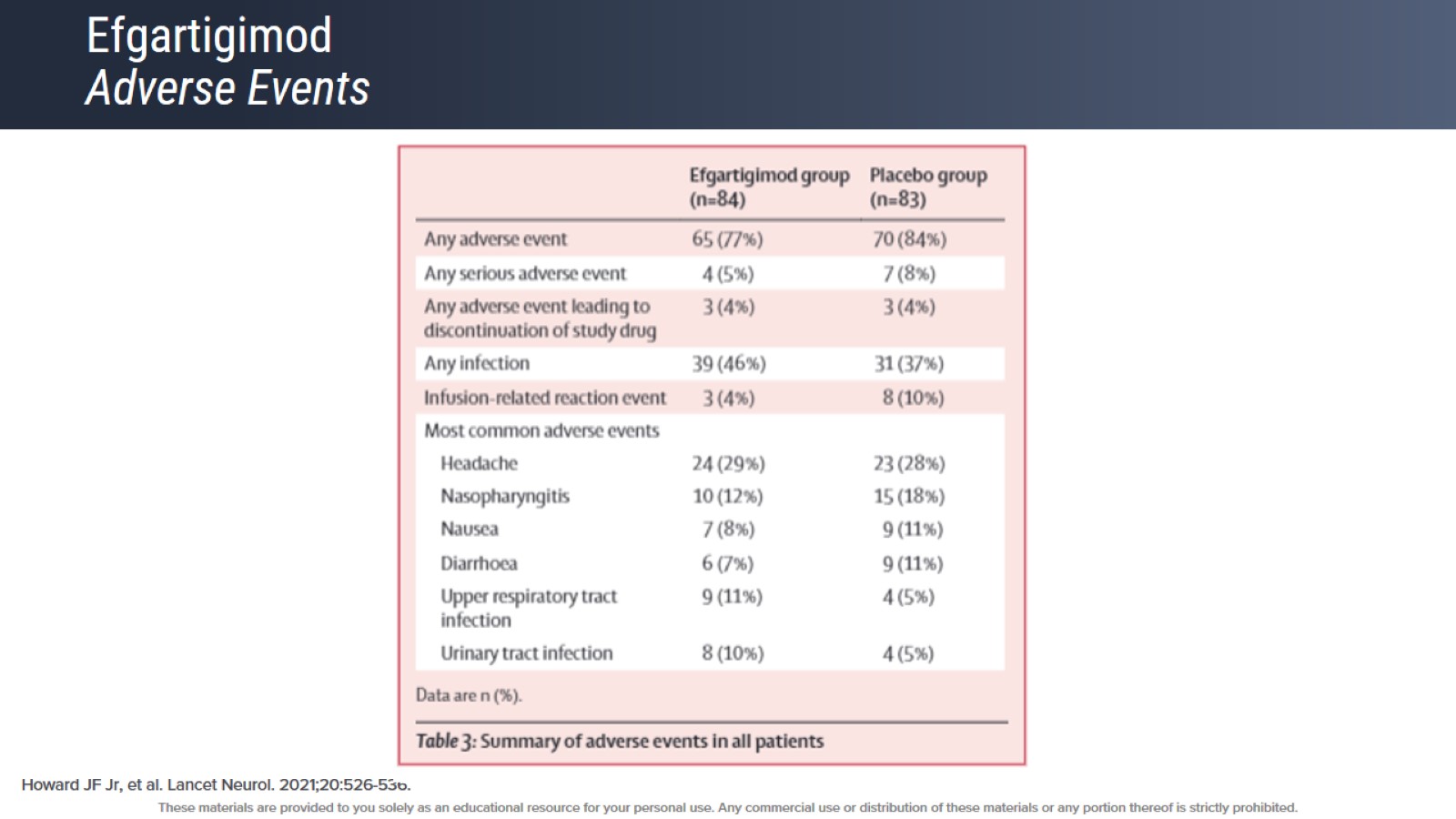 EfgartigimodAdverse Events
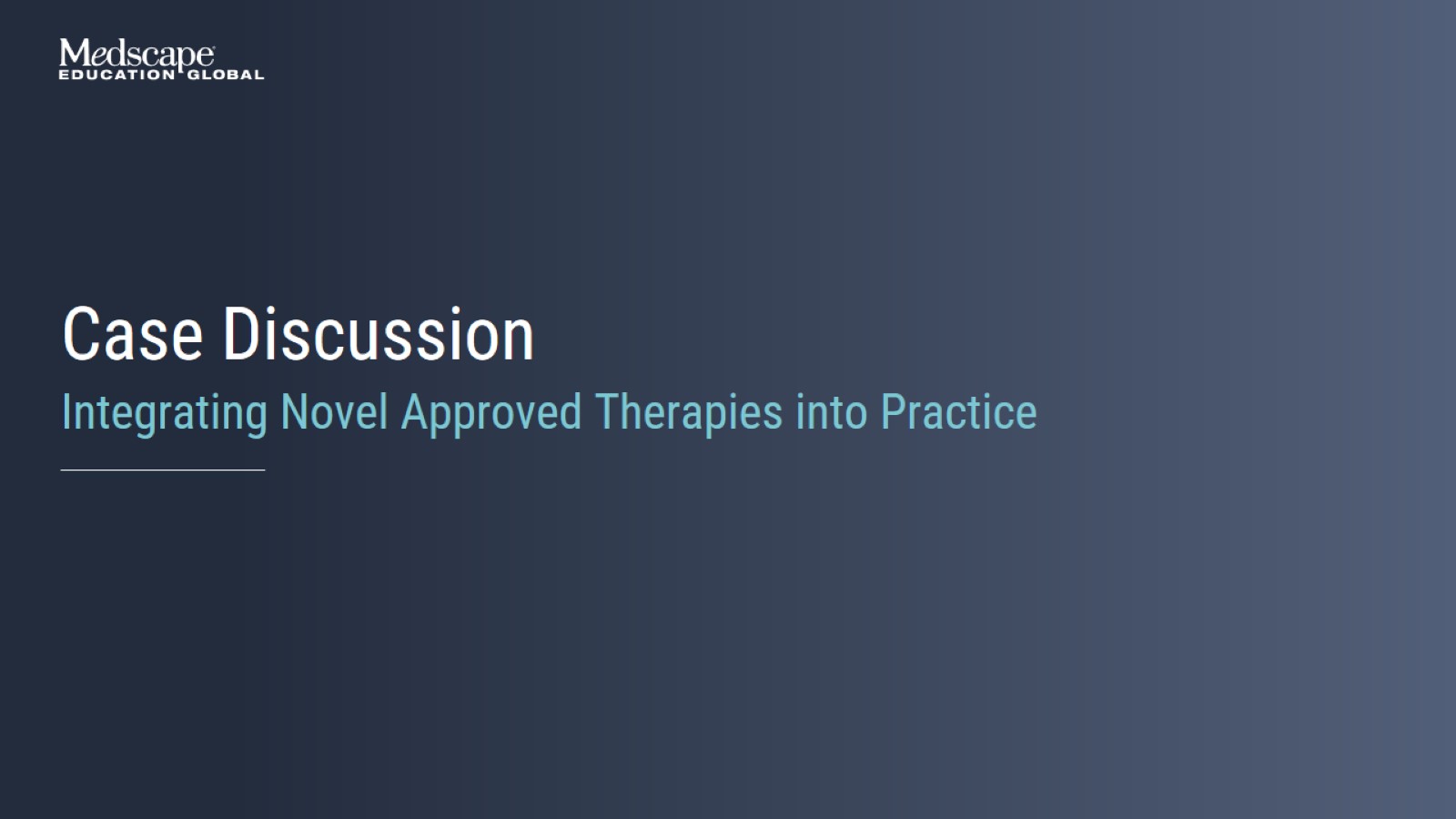 Case Discussion
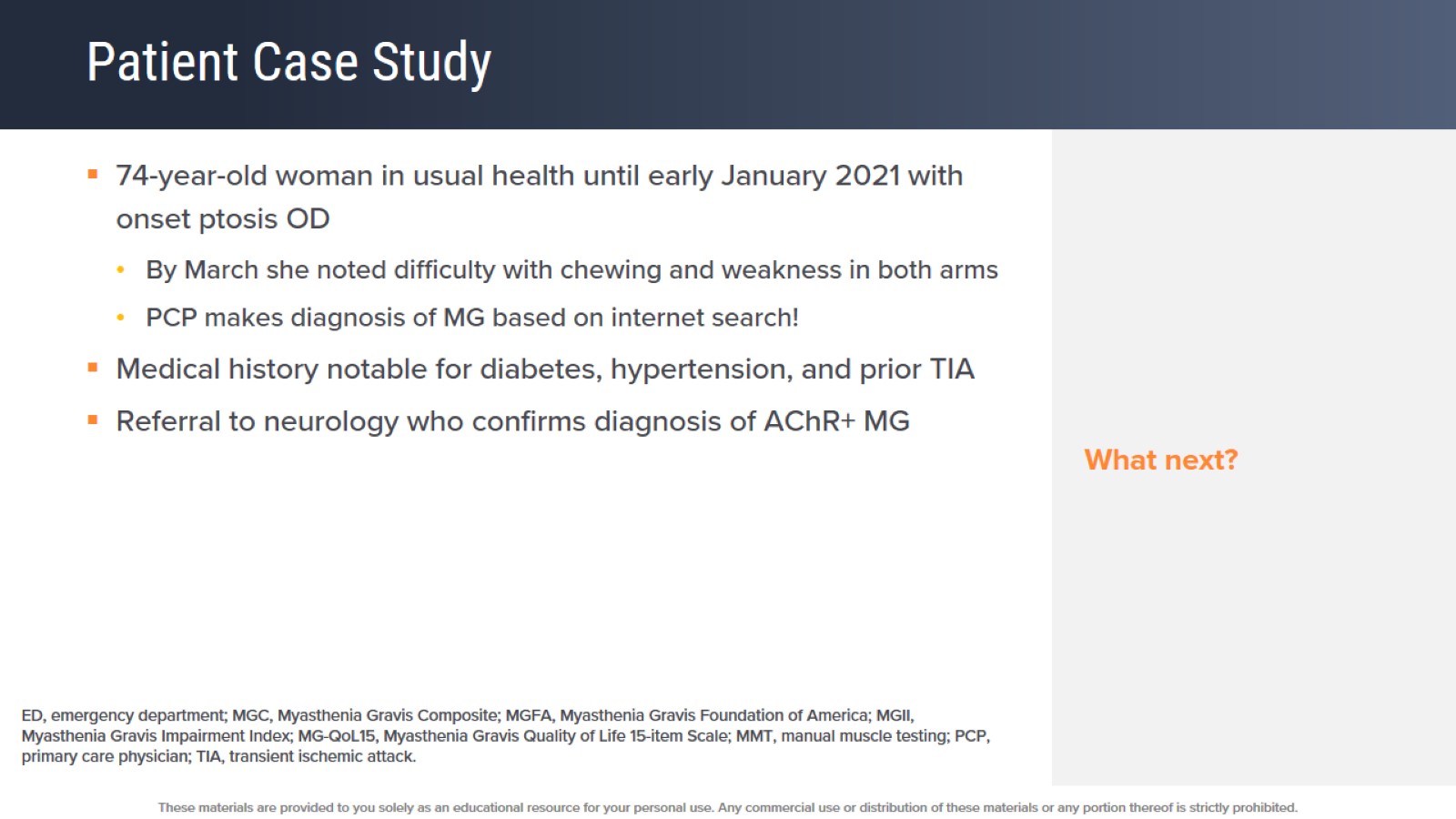 Patient Case Study
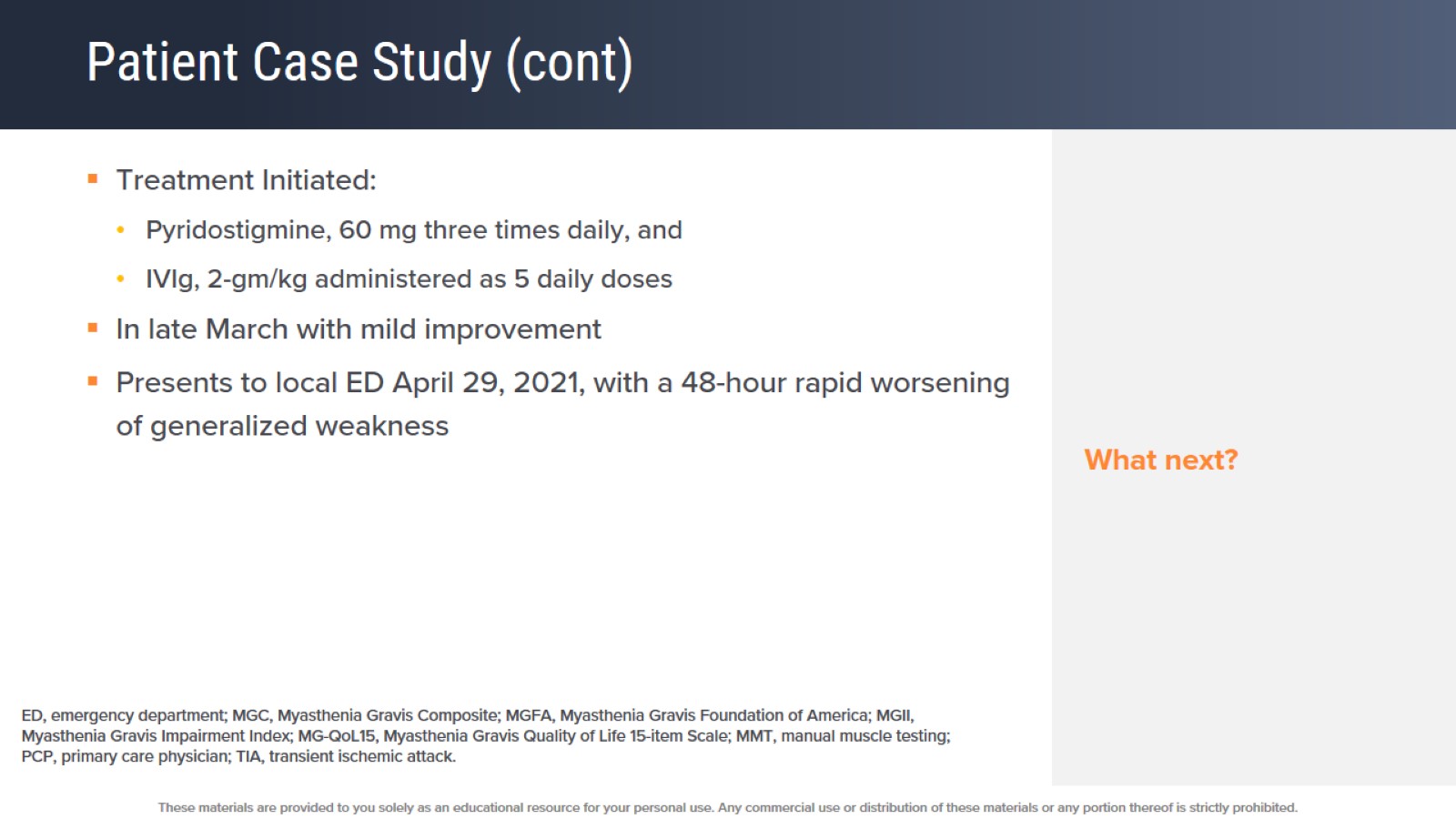 Patient Case Study (cont)
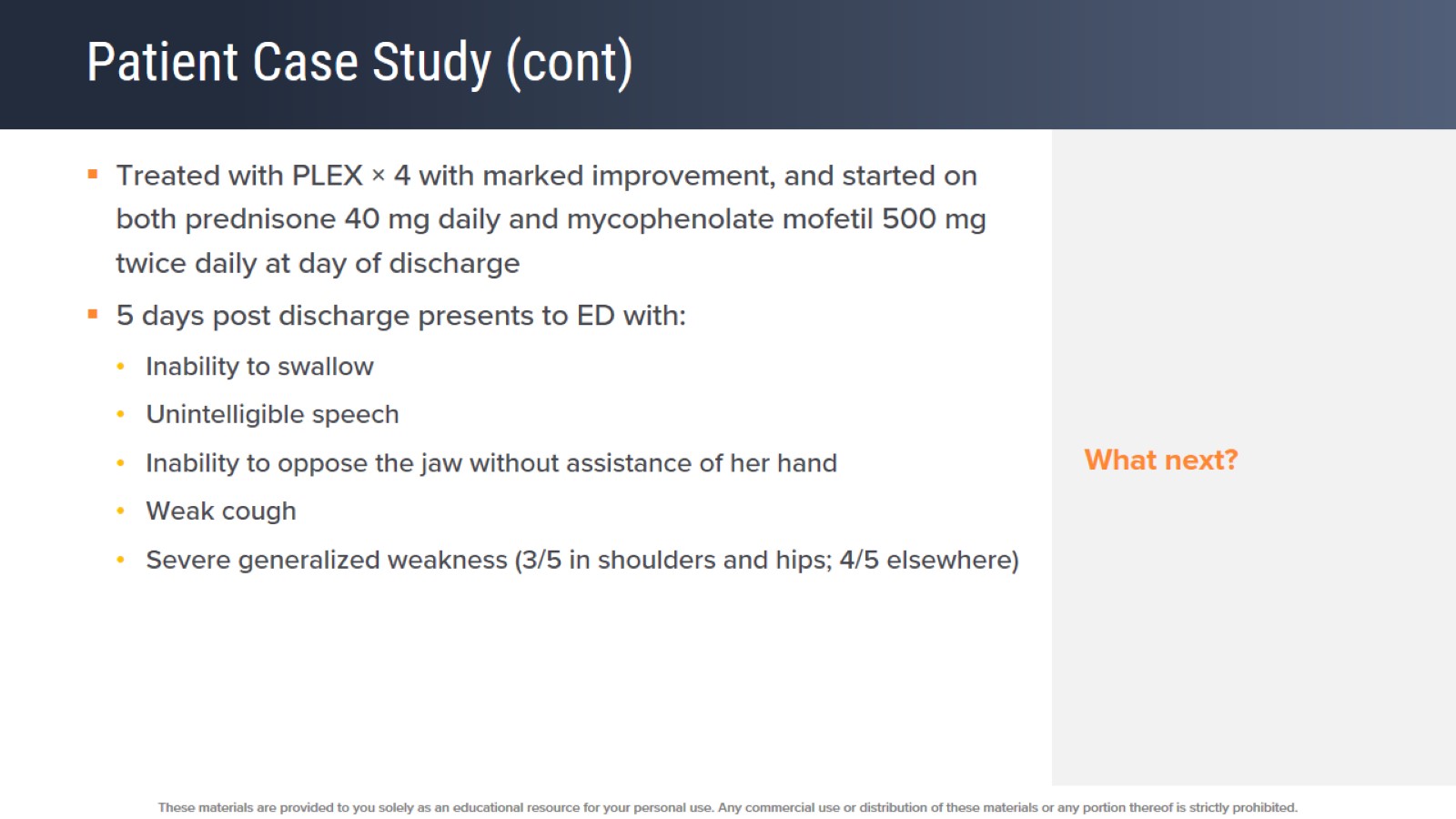 Patient Case Study (cont)
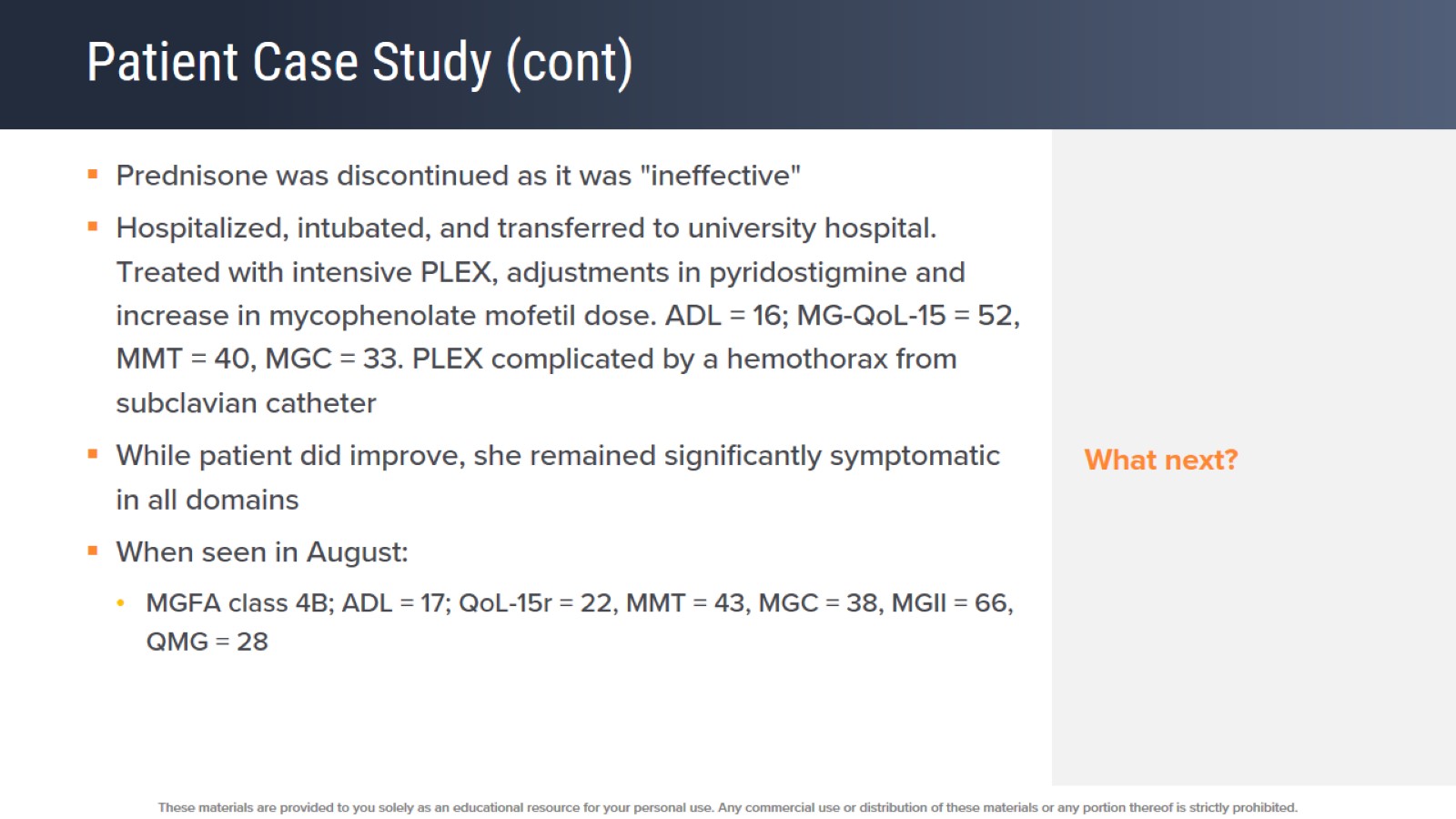 Patient Case Study (cont)
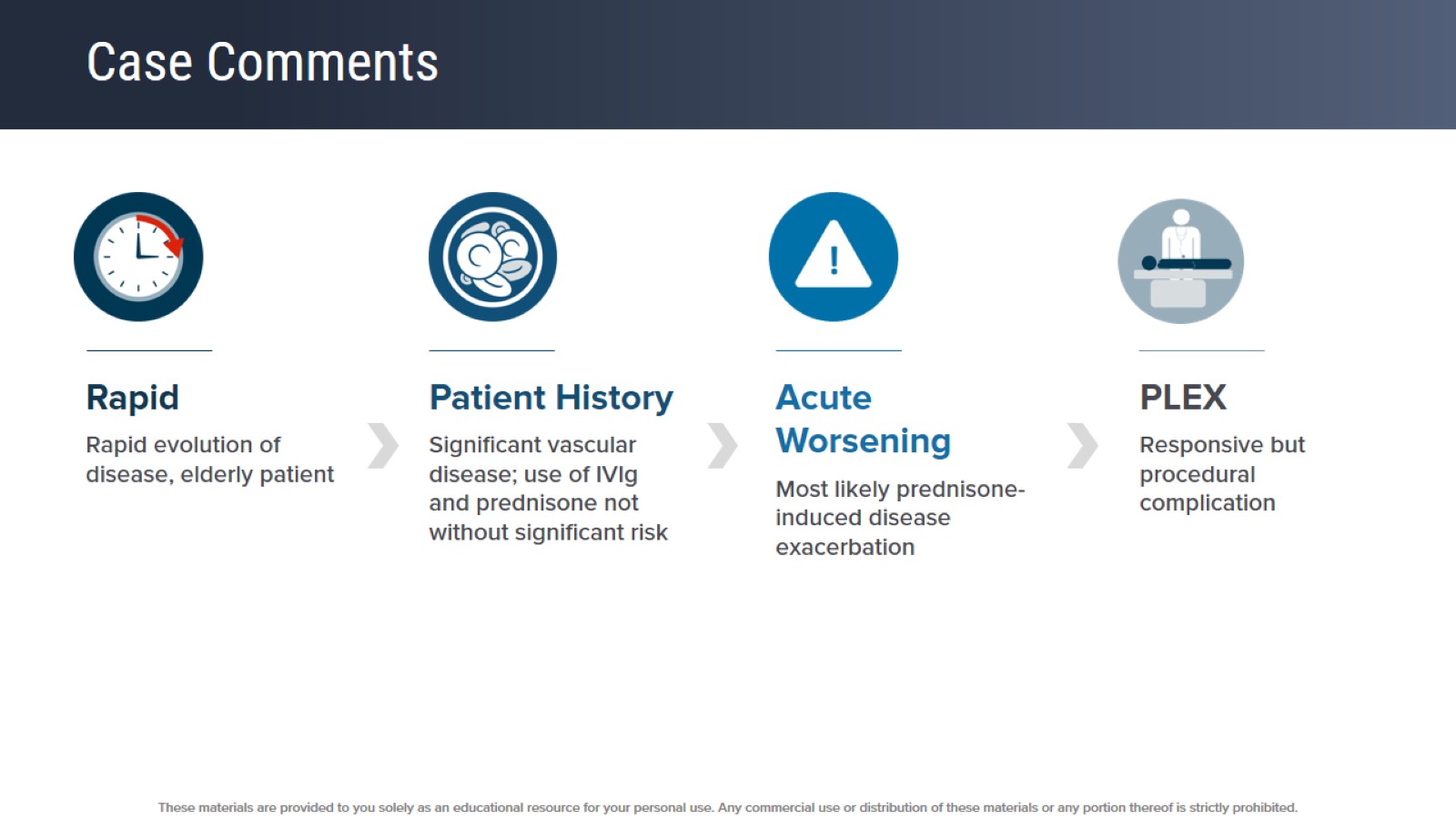 Case Comments
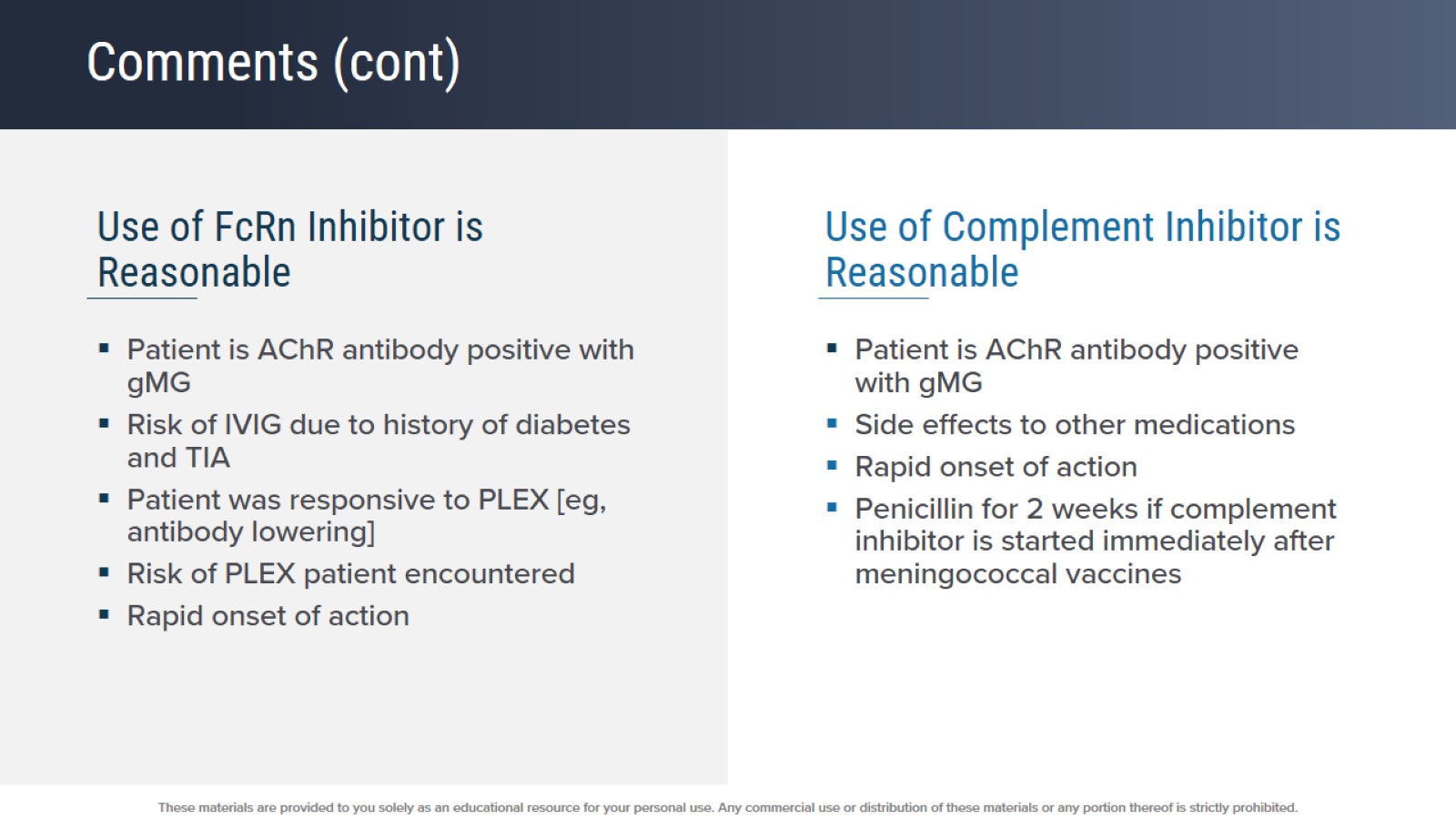 Comments (cont)
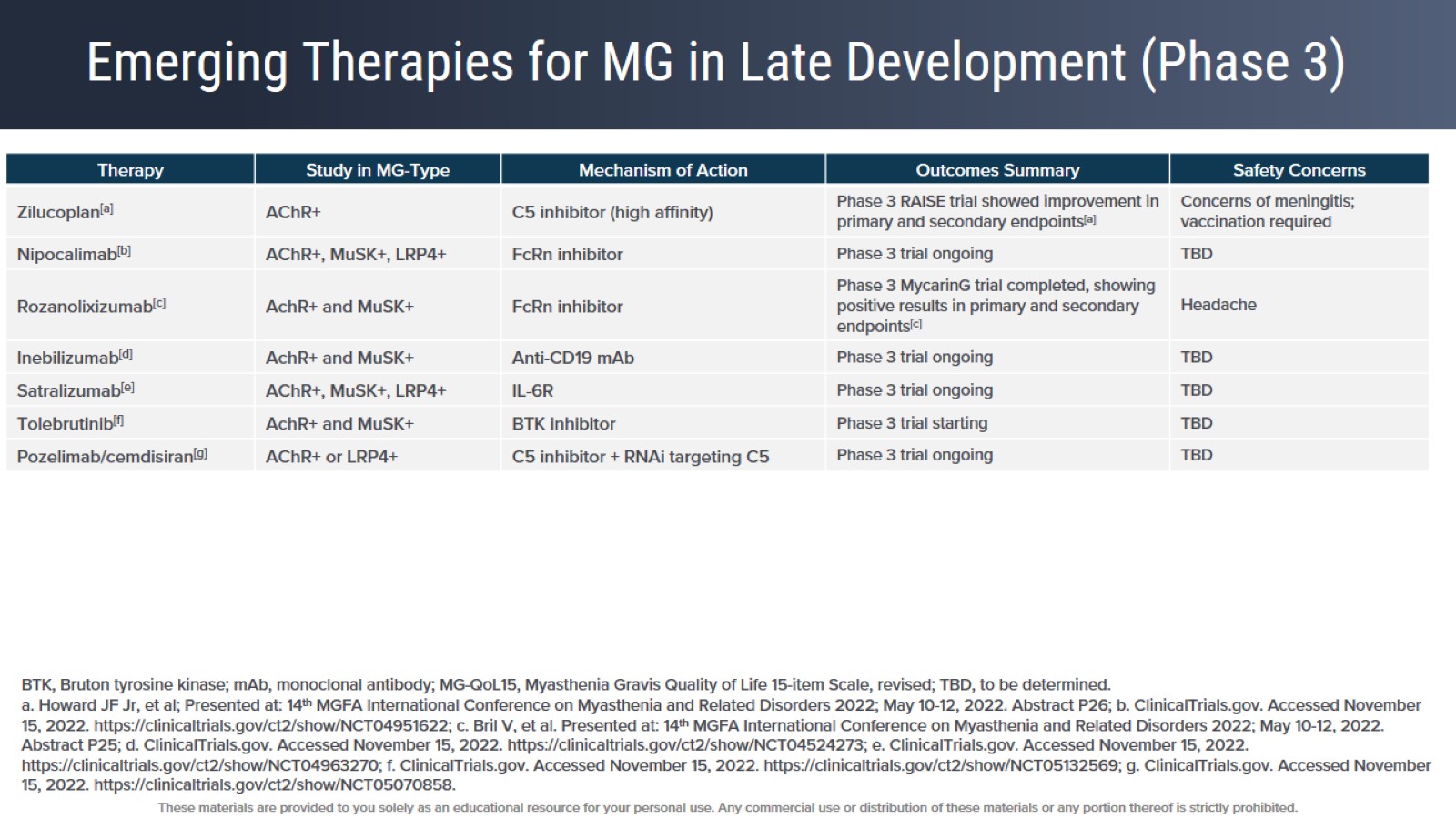 Emerging Therapies for MG in Late Development (Phase 3)
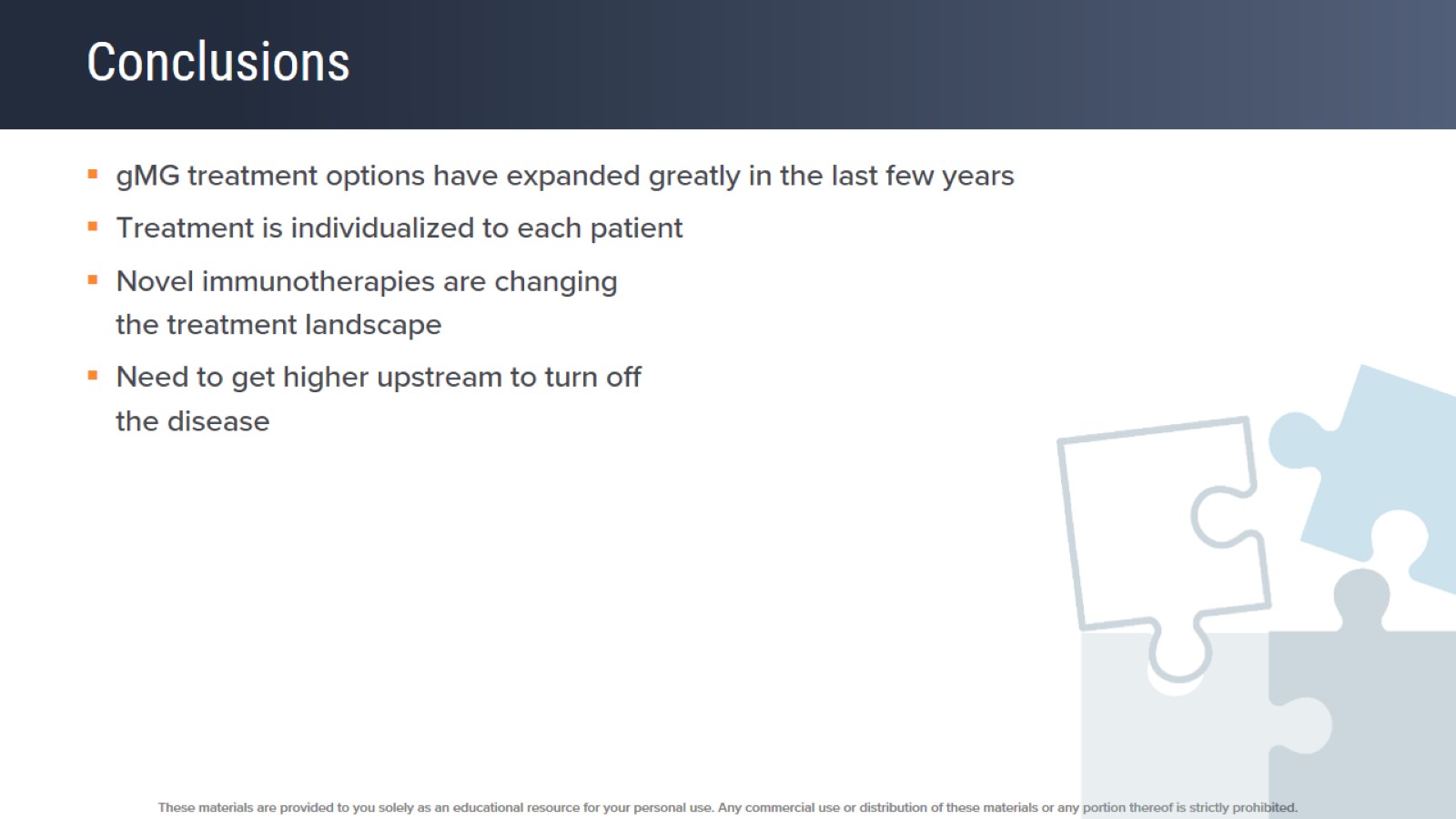 Conclusions
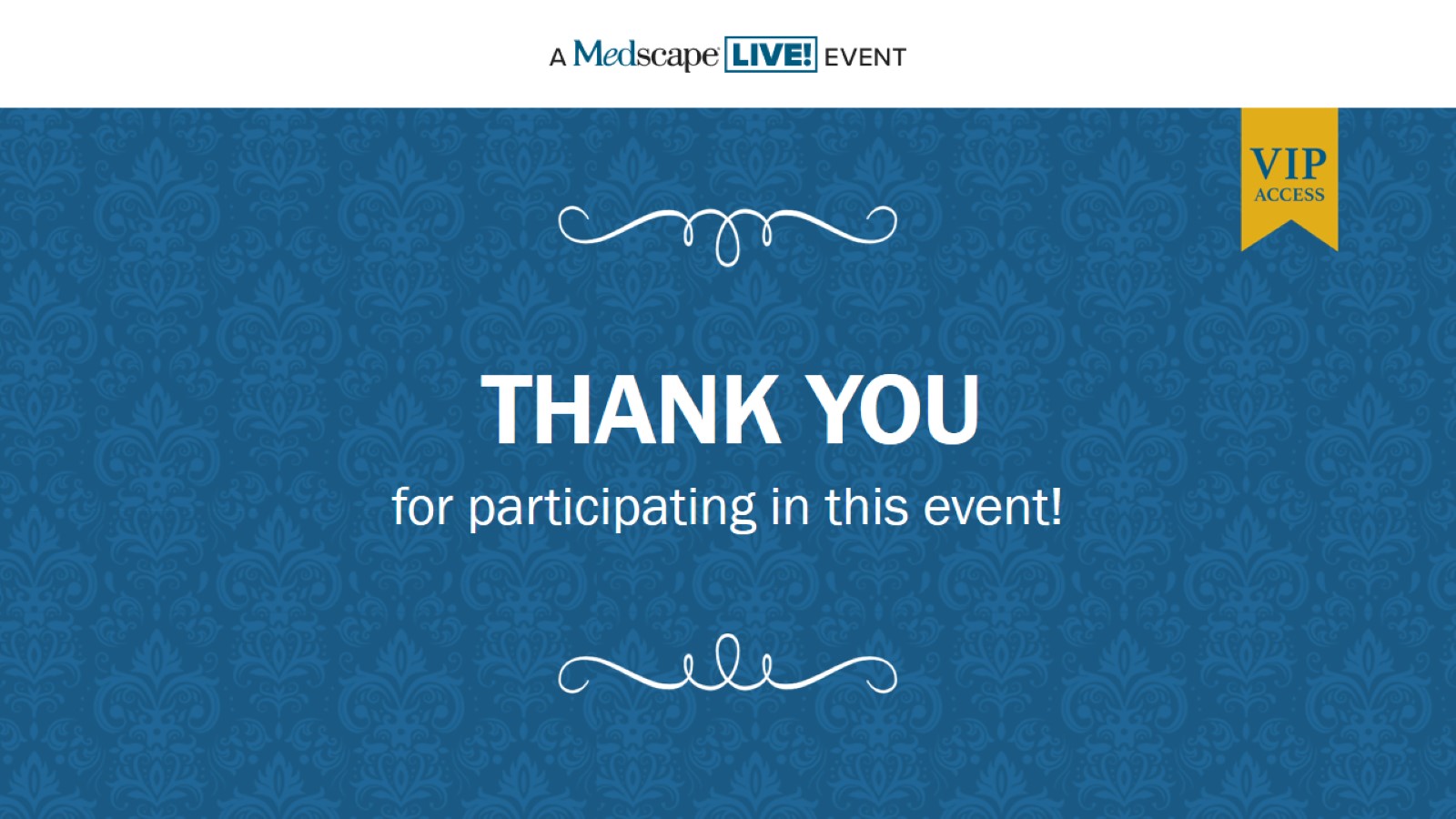 THANK YOU